Tuesday 19th May 2020
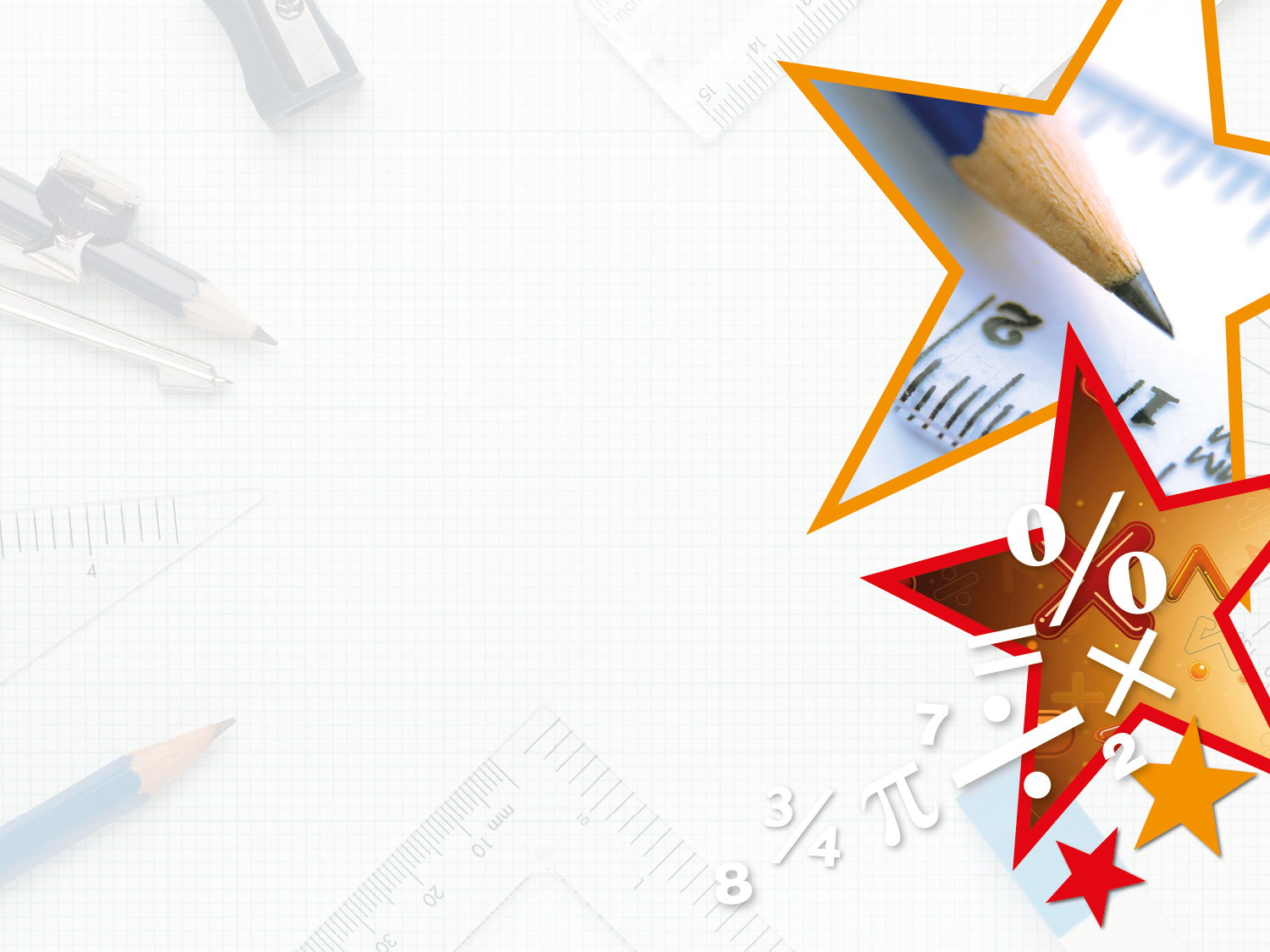 Step 1
Year 3: To know the number of seconds in a minute and the number of days in each month, year and leap year 
 Months and Years
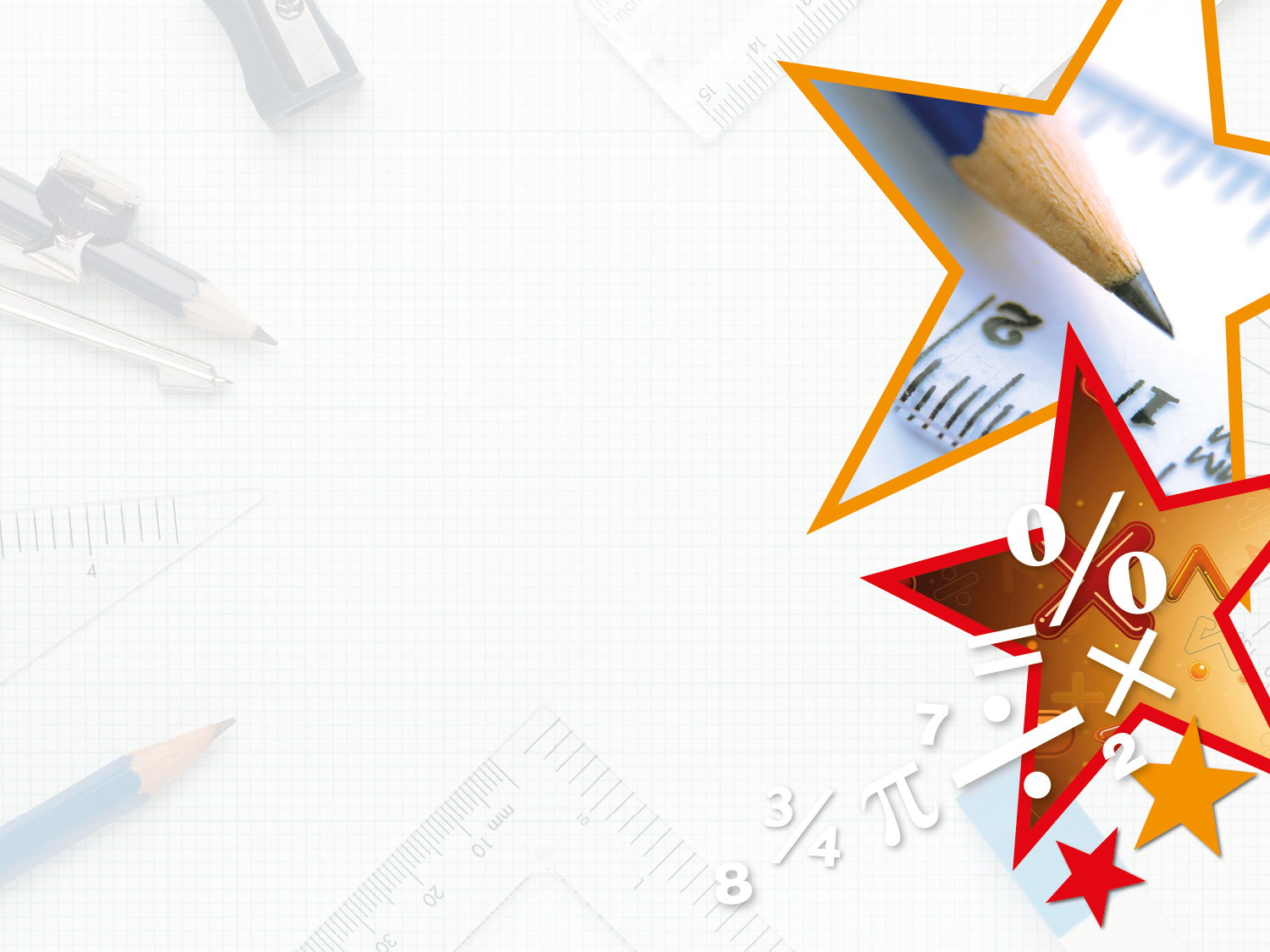 Introduction

Decide which month should go in which season and place them in the correct order.
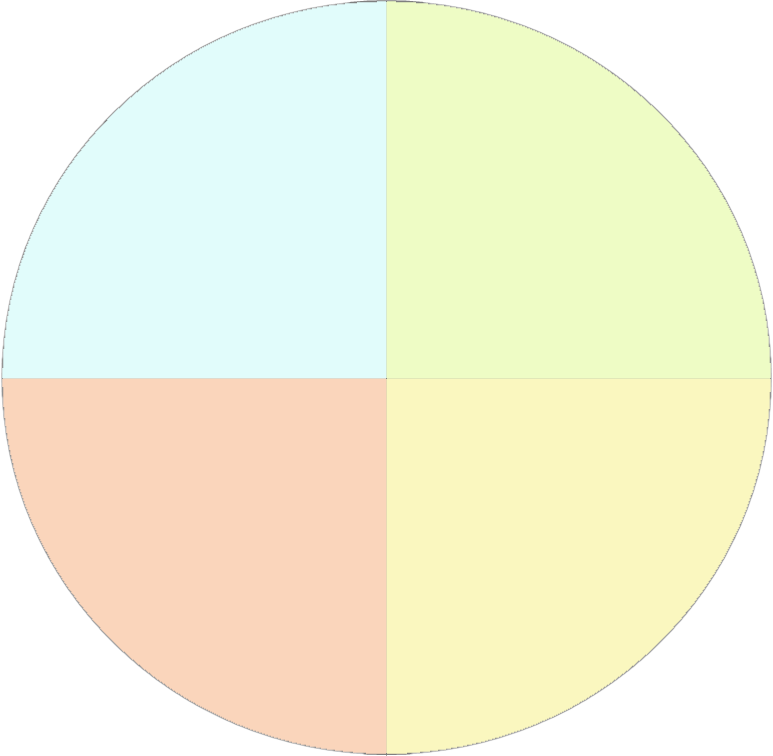 July
November
Winter
Spring
September
March
December
October
Autumn
Summer
April
June
May
August
February
January
Y3
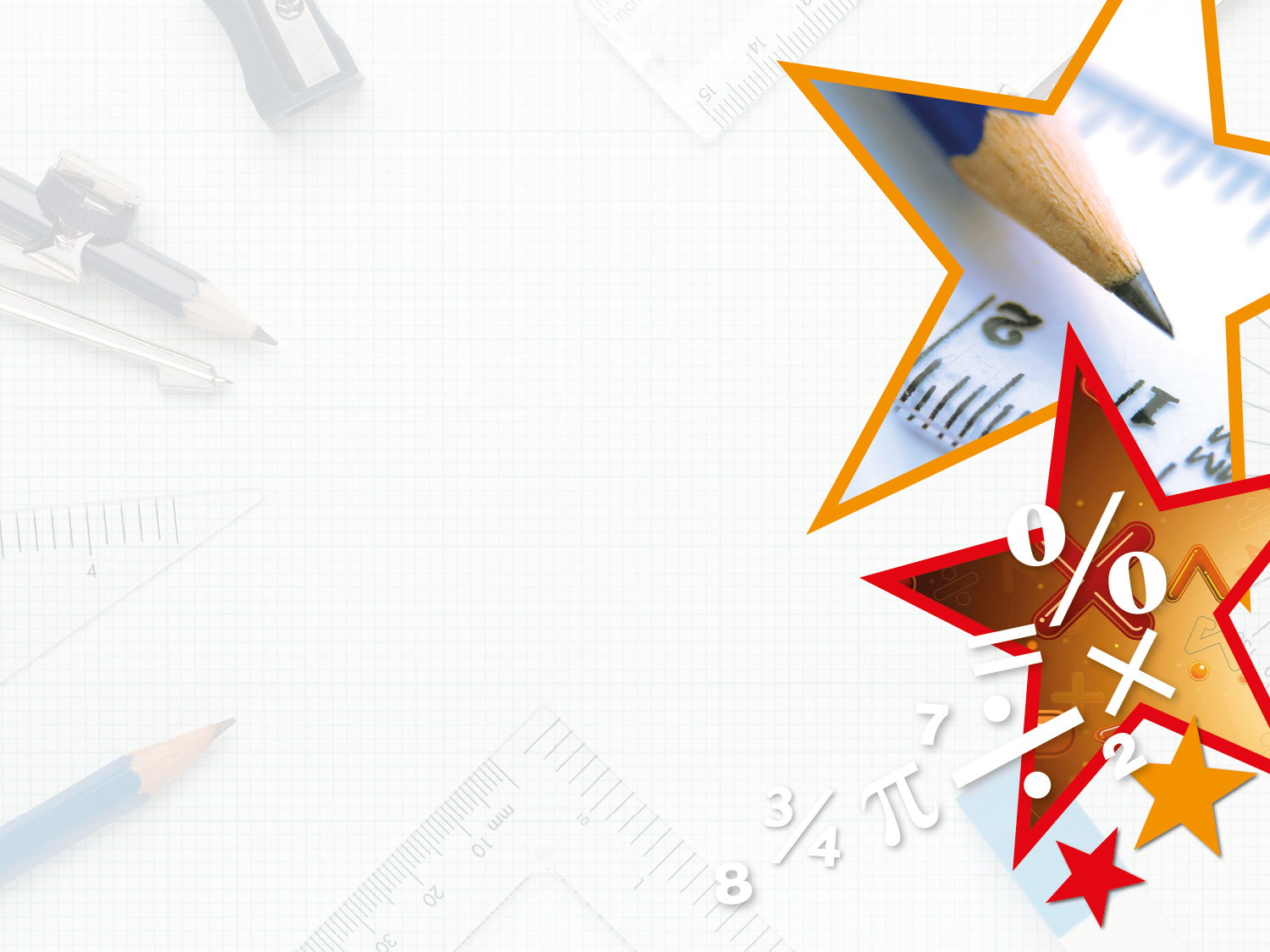 Introduction

Decide which month should go in which season and place them in the correct order.
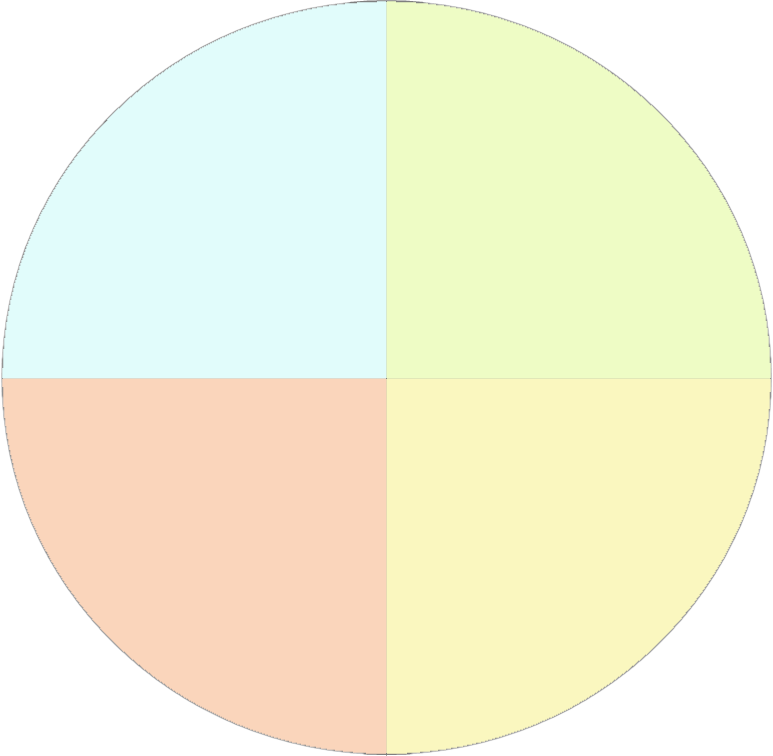 July
November
Winter
Spring
December
March
September
March
January
April
February
May
December
October
Autumn
Summer
April
June
September
June
May
October
July
August
November
August
February
January
Y3
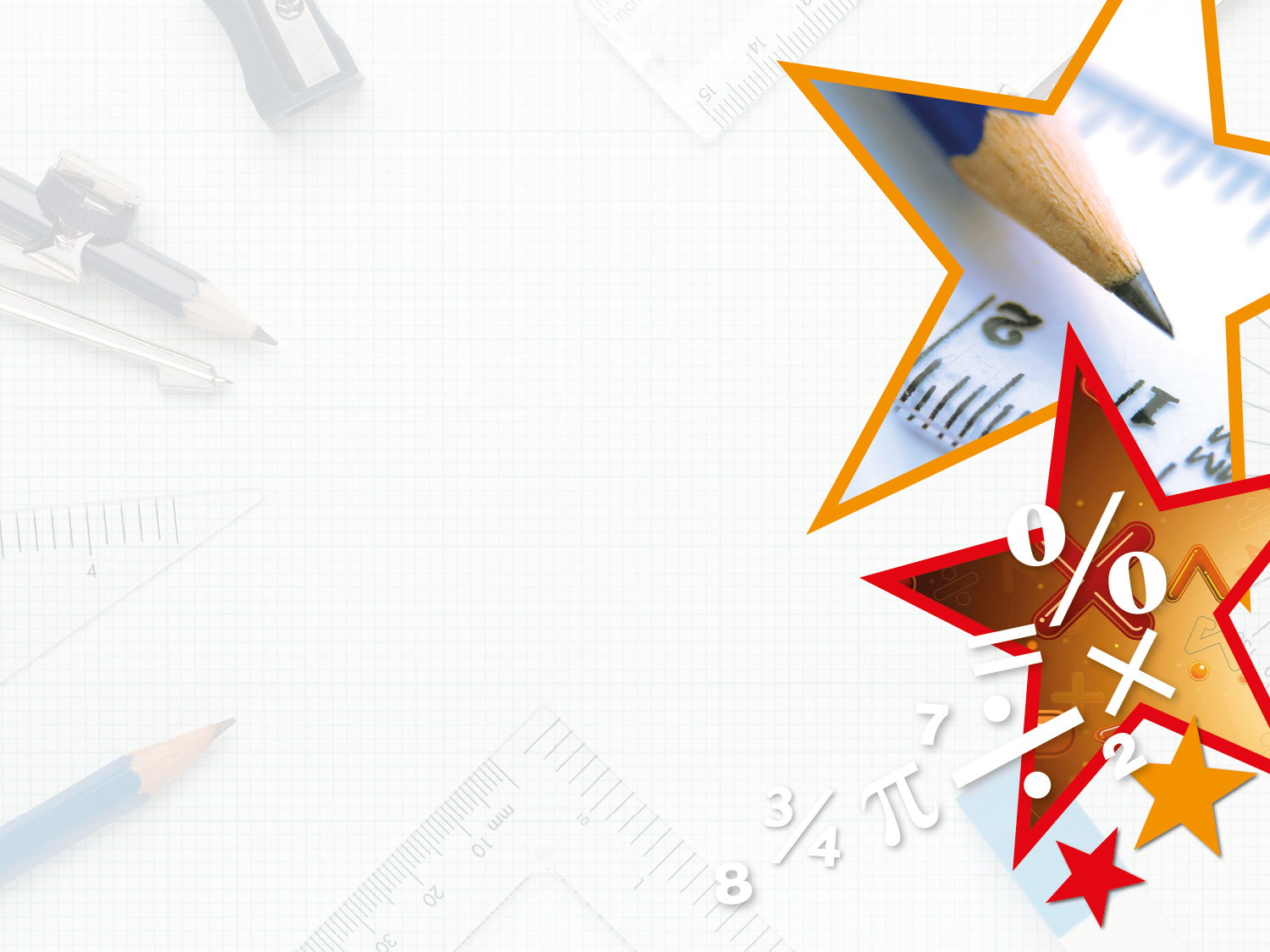 Introduction

Which months have the most days?

Which month has the fewest days?

How many months have 28 days?

How many days are in one year?

How many weeks are in two years?

How often do leap years occur?Which month gets an extra day in a leap year?
Y4
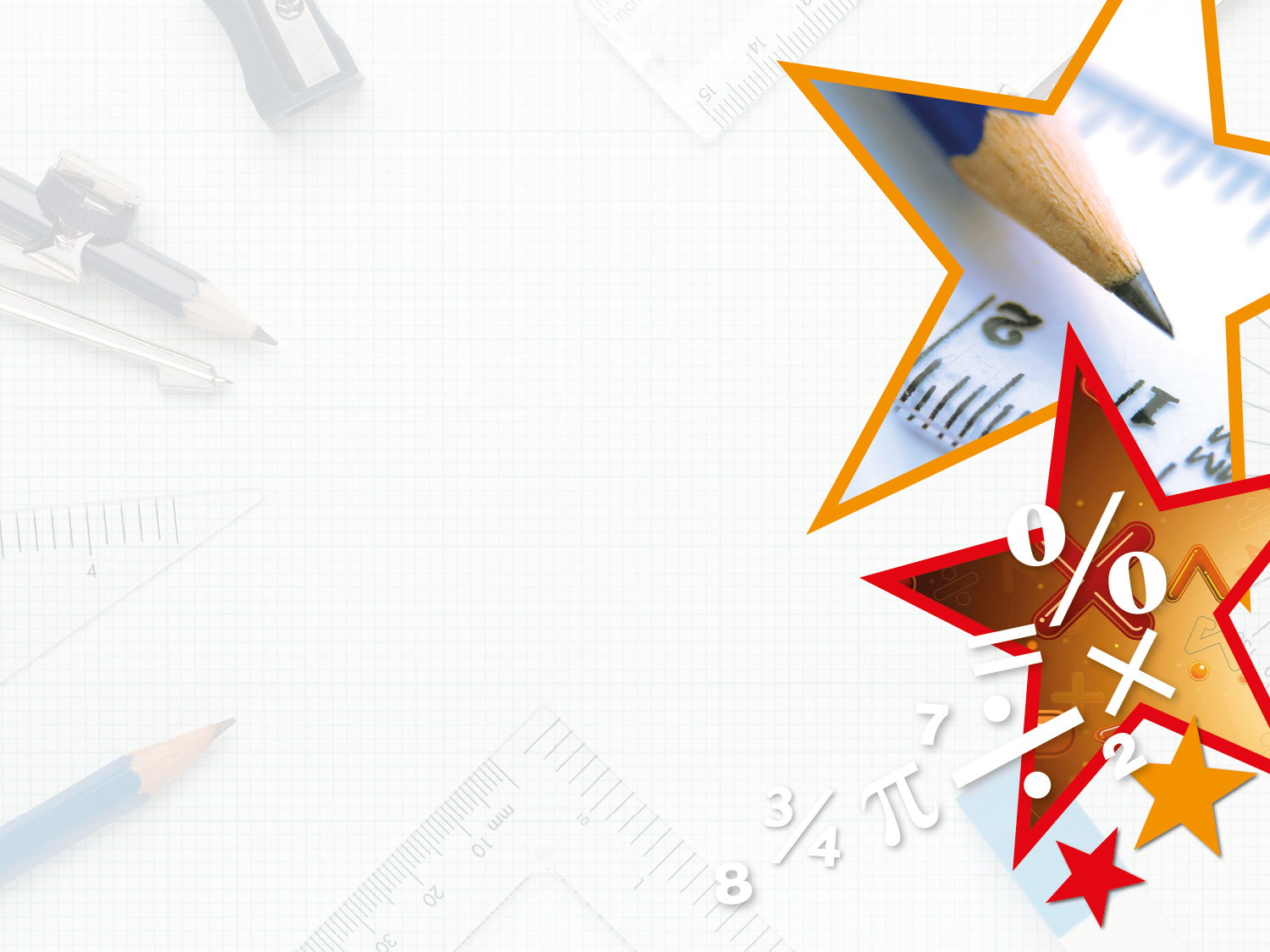 Introduction

Which months have the most days? 
January, March, May, July, August, October and December
Which month has the fewest days?
February
How many months have 28 days? 
All of them
How many days are in one year? 
365
How many weeks are in two years? 
104
How often do leap years occur? 
Every four yearsWhich month gets an extra day in a leap year?
February
Y4
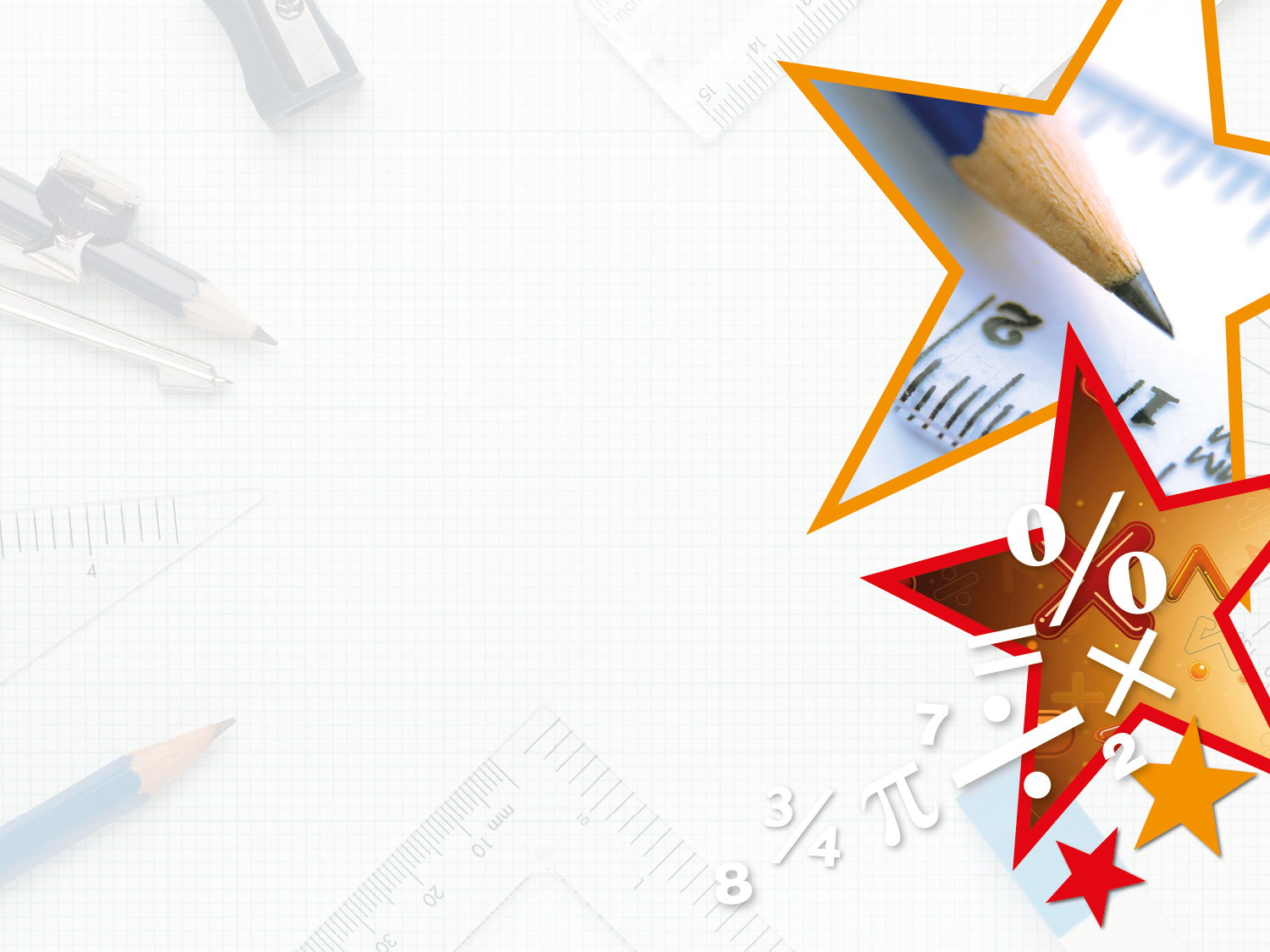 Varied Fluency 1

Circle the month or months that do not have 30 days in total.
Y3
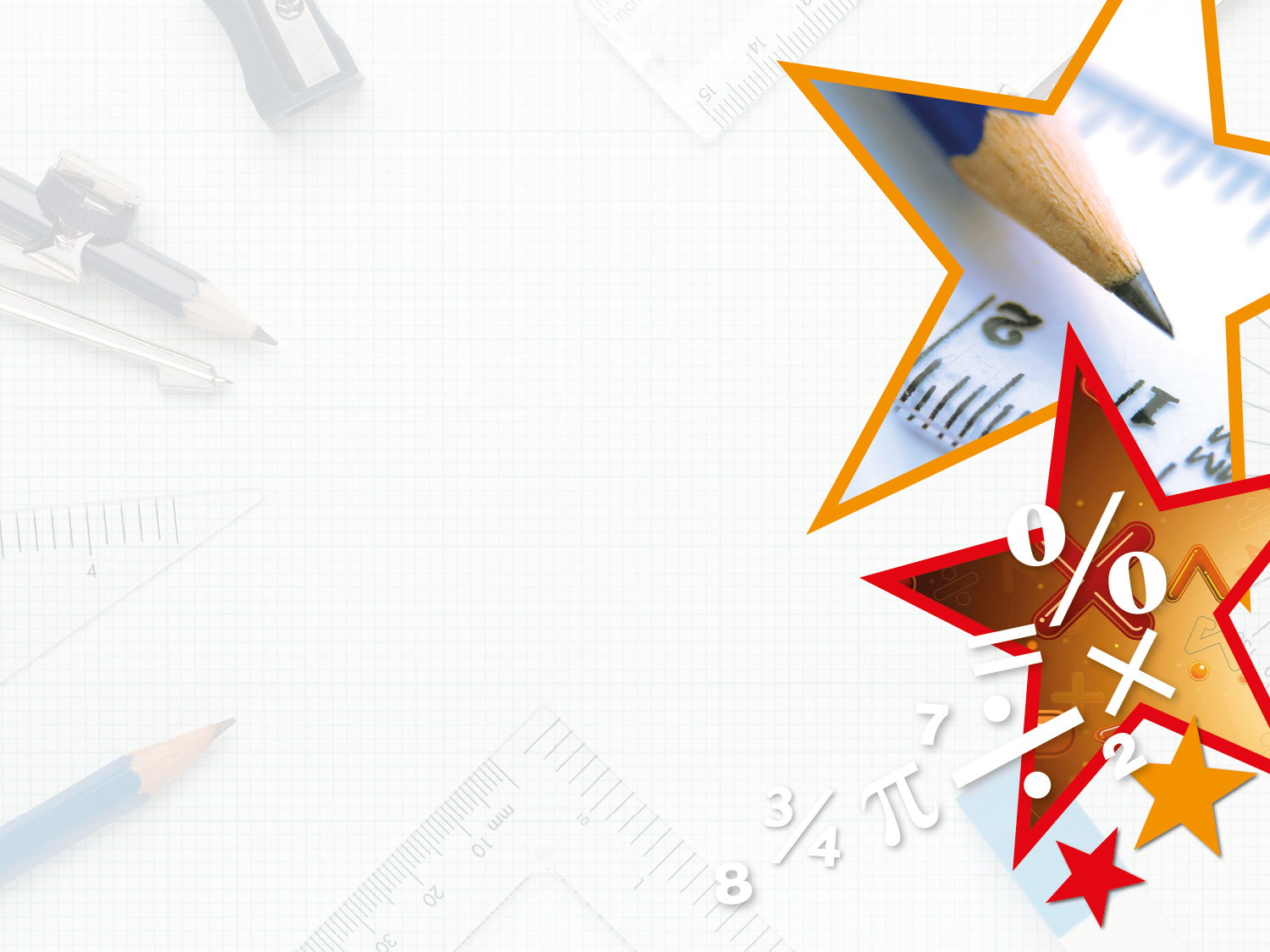 Varied Fluency 1

Circle the month or months that do not have 30 days in total.
Y3
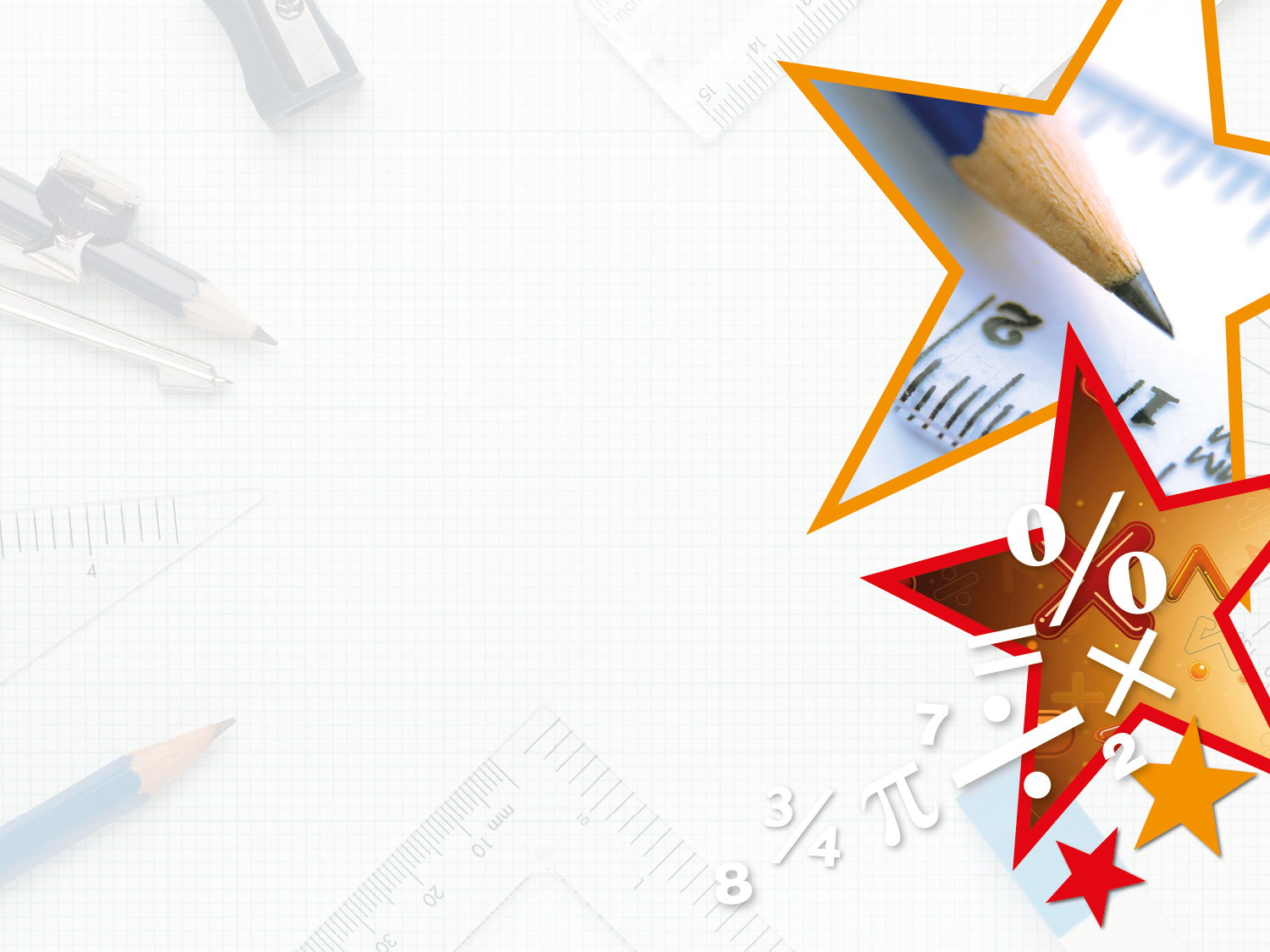 Varied Fluency 2

Write the date a week later.
Y3
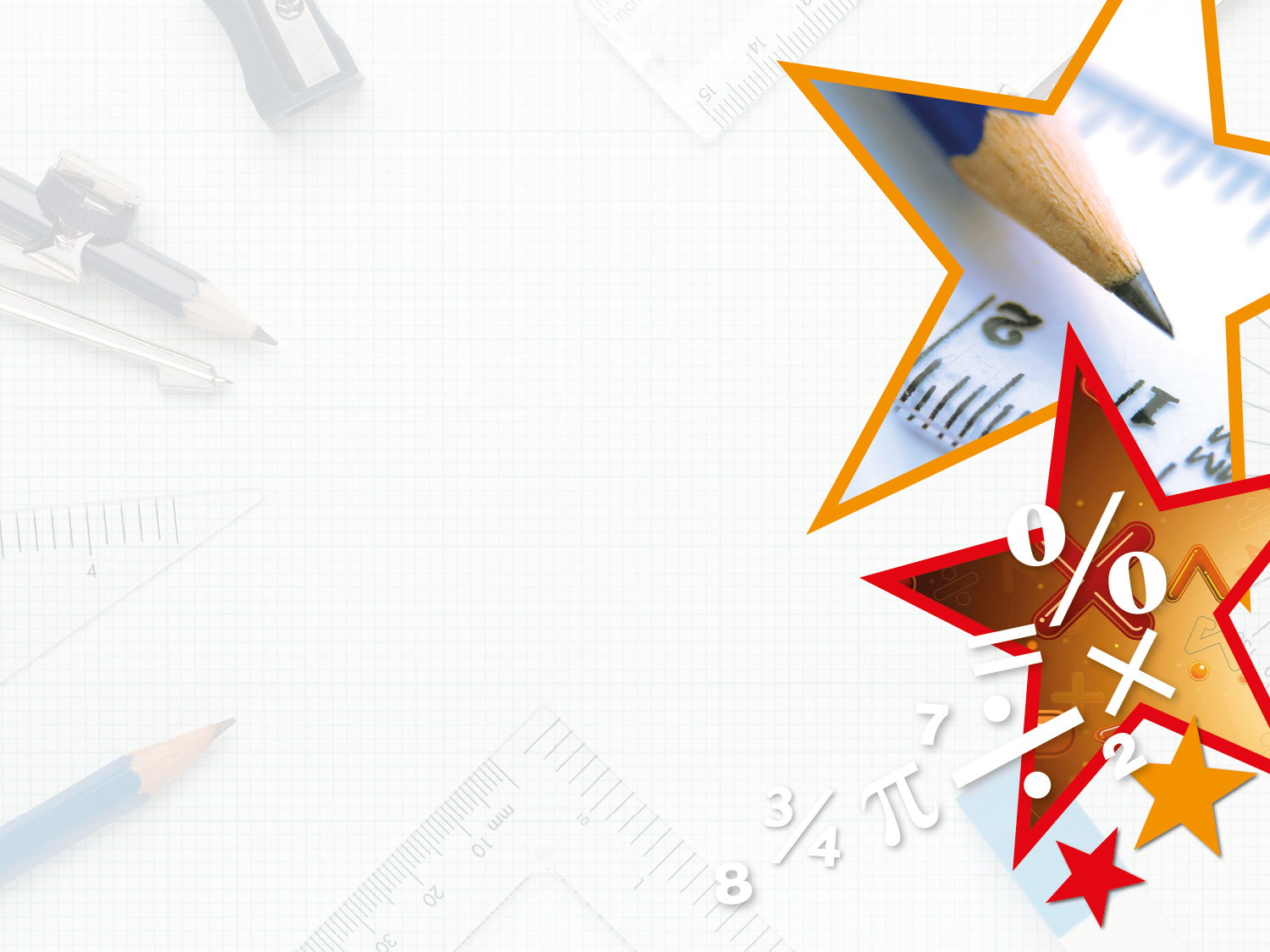 Varied Fluency 2

Write the date a week later.
Y3
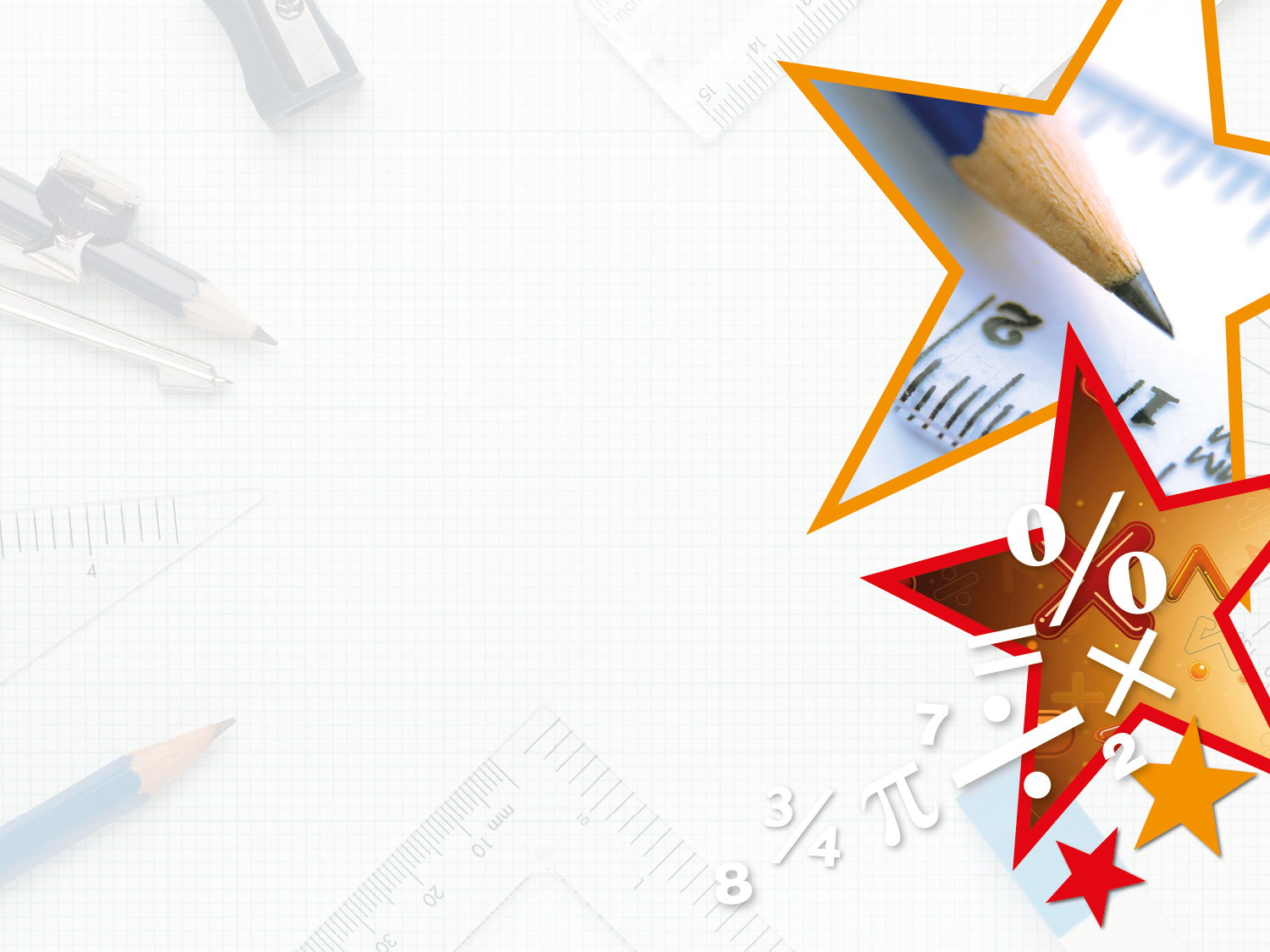 Varied Fluency 3

Complete the table.
Y3
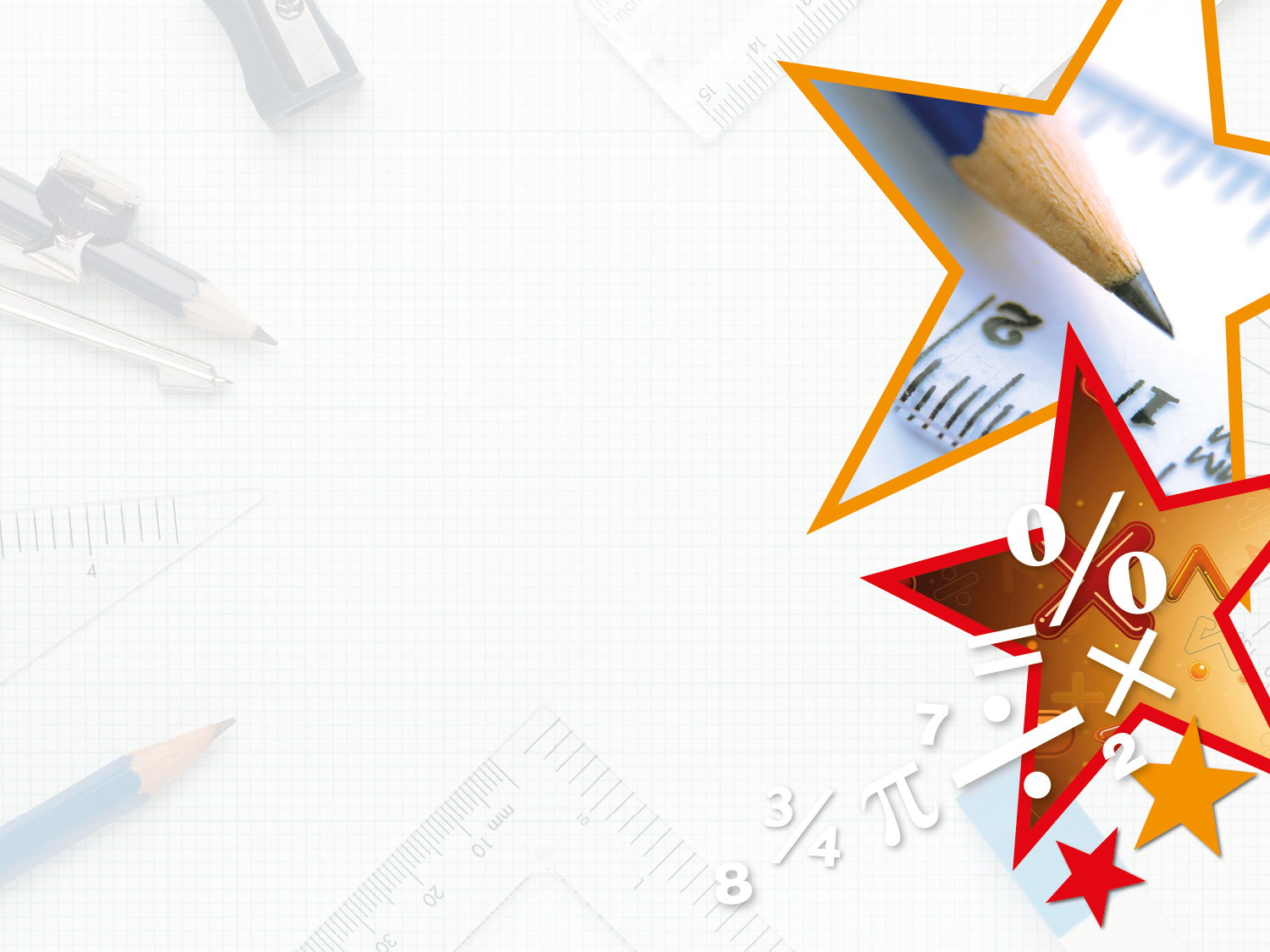 Varied Fluency 3

Complete the table.
Y3
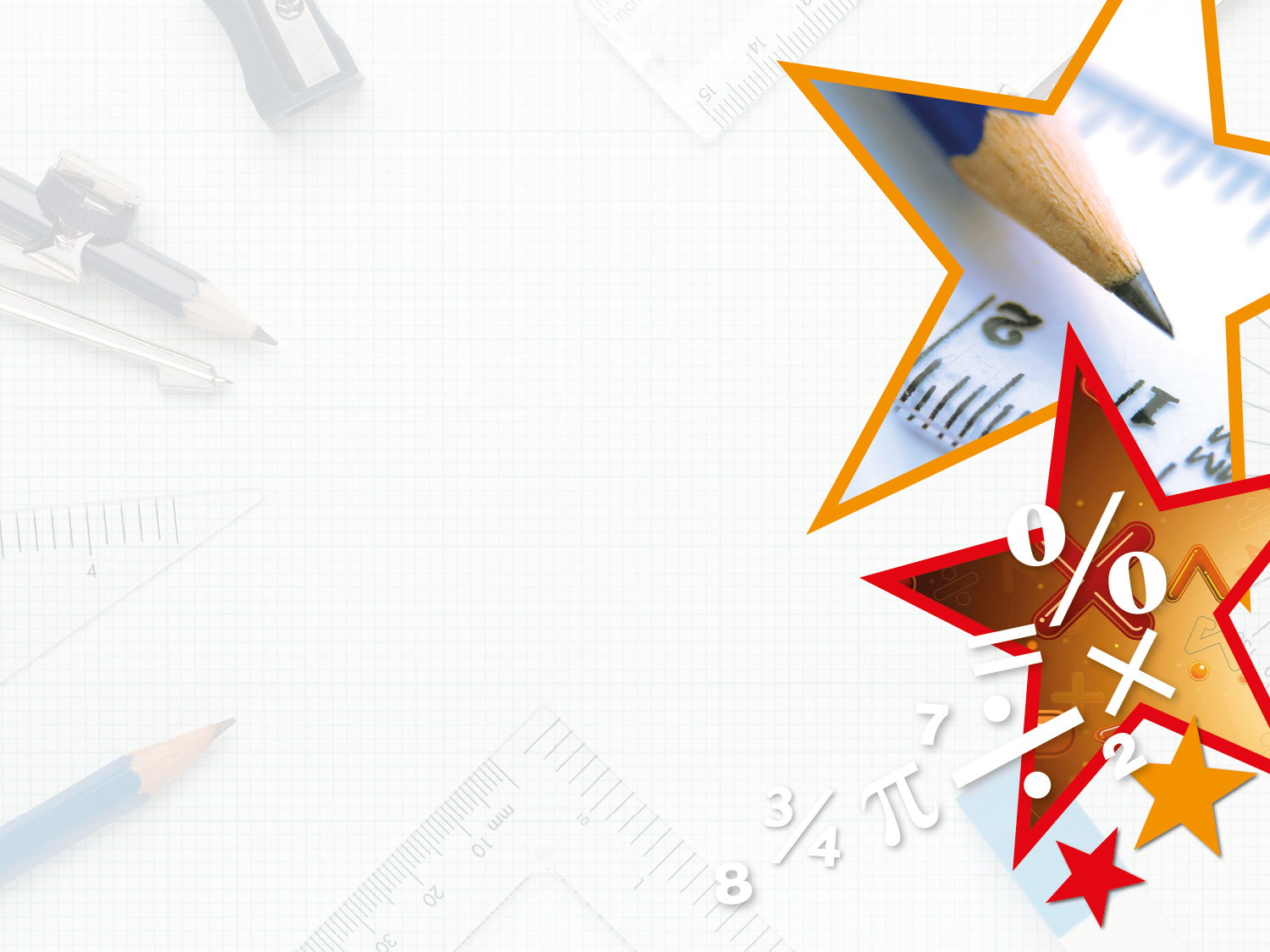 Varied Fluency 4

Draw lines to match the statements to the missing parts.
Y3
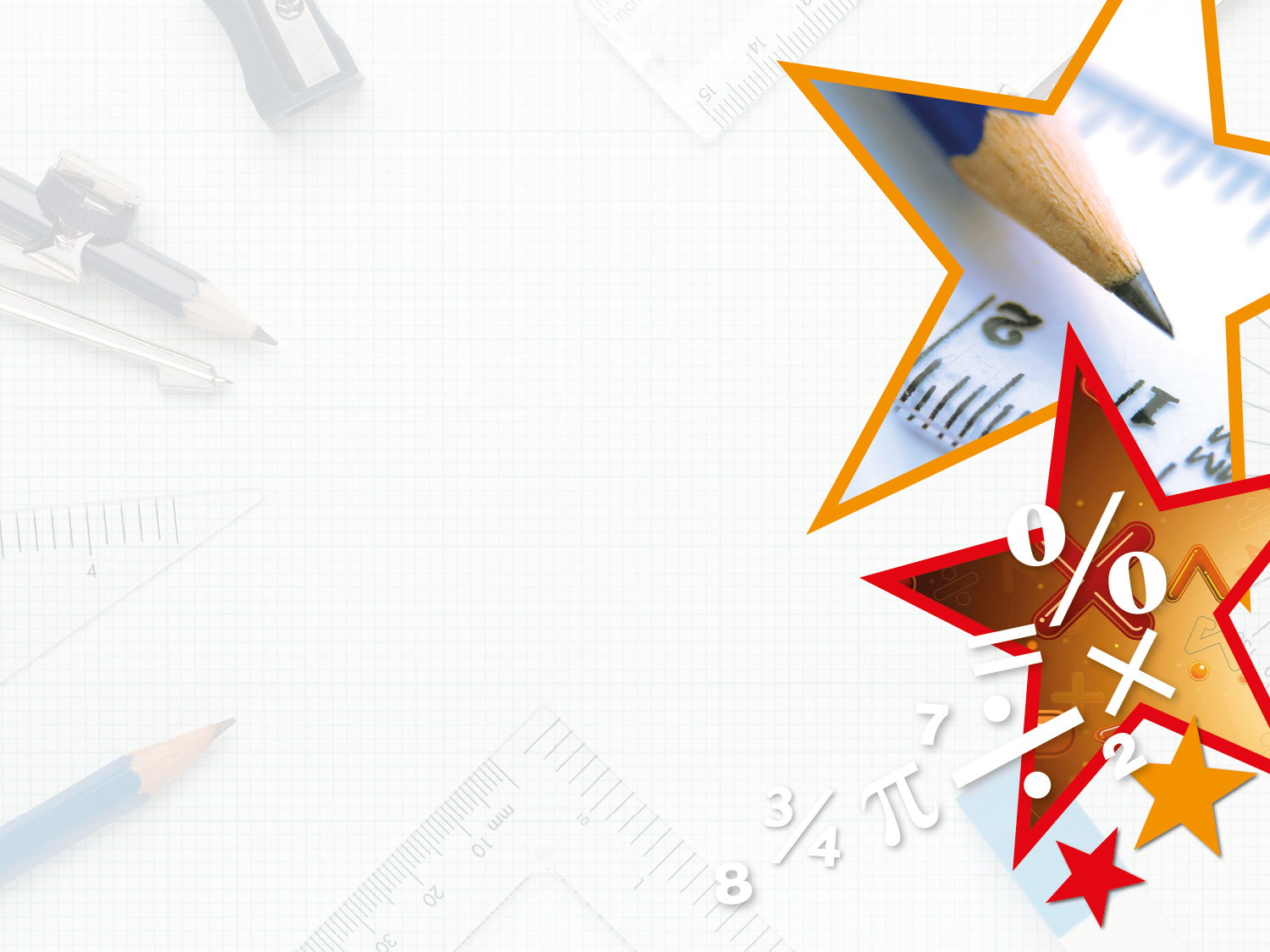 Varied Fluency 4

Draw lines to match the statements to the missing parts.
Y3
Wednesday 20th May 2020
To know the number of seconds in a minute and the number of days in each month, year and leap year using reasoning and problem solving
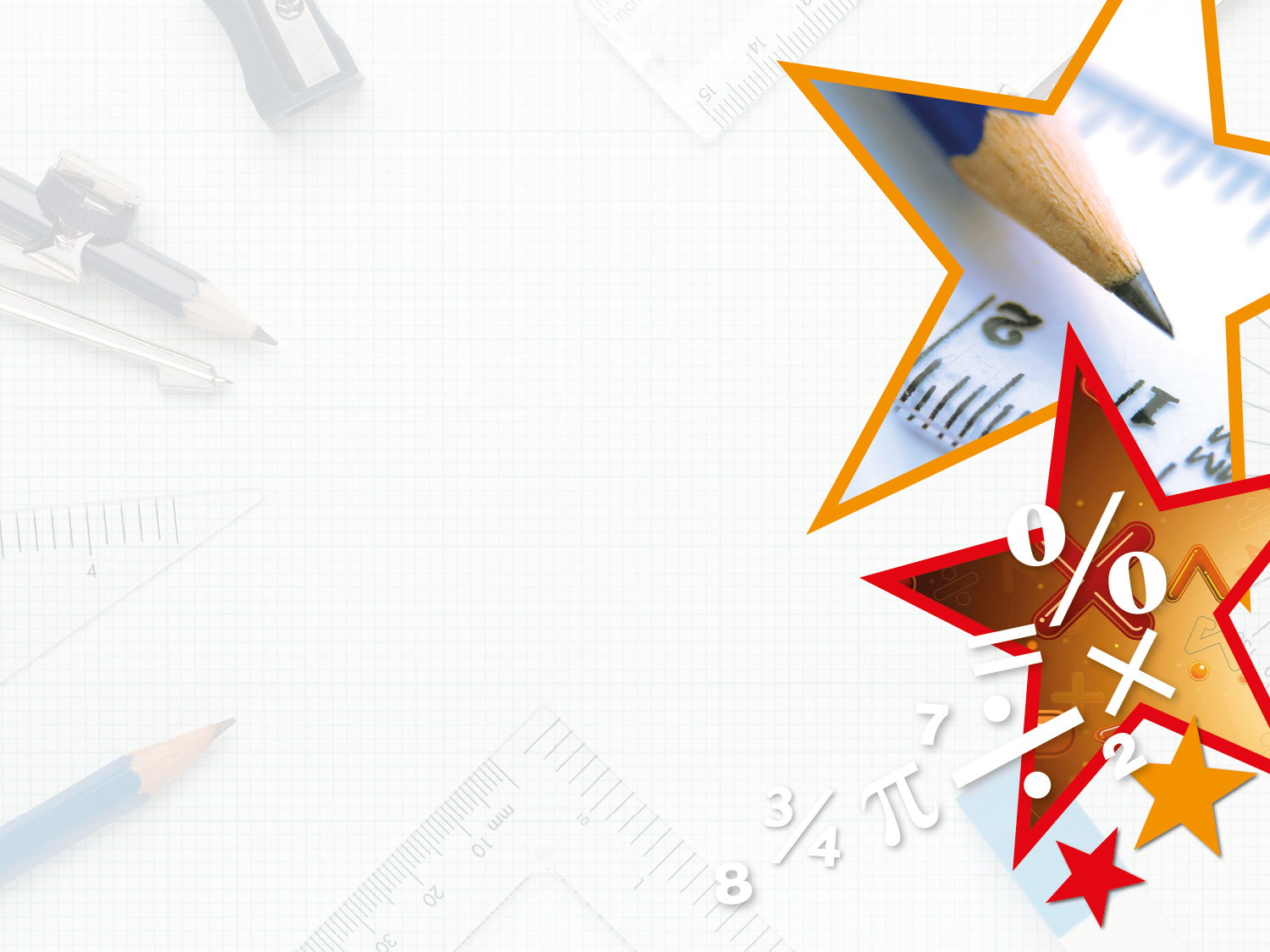 Reasoning 1

Are the following statements always true, sometimes true or never true? 


       March has fewer days than September

       A year has 366 days

       January is the first month of the year

       2020 will be a leap year


Explain your reasoning.
Y3
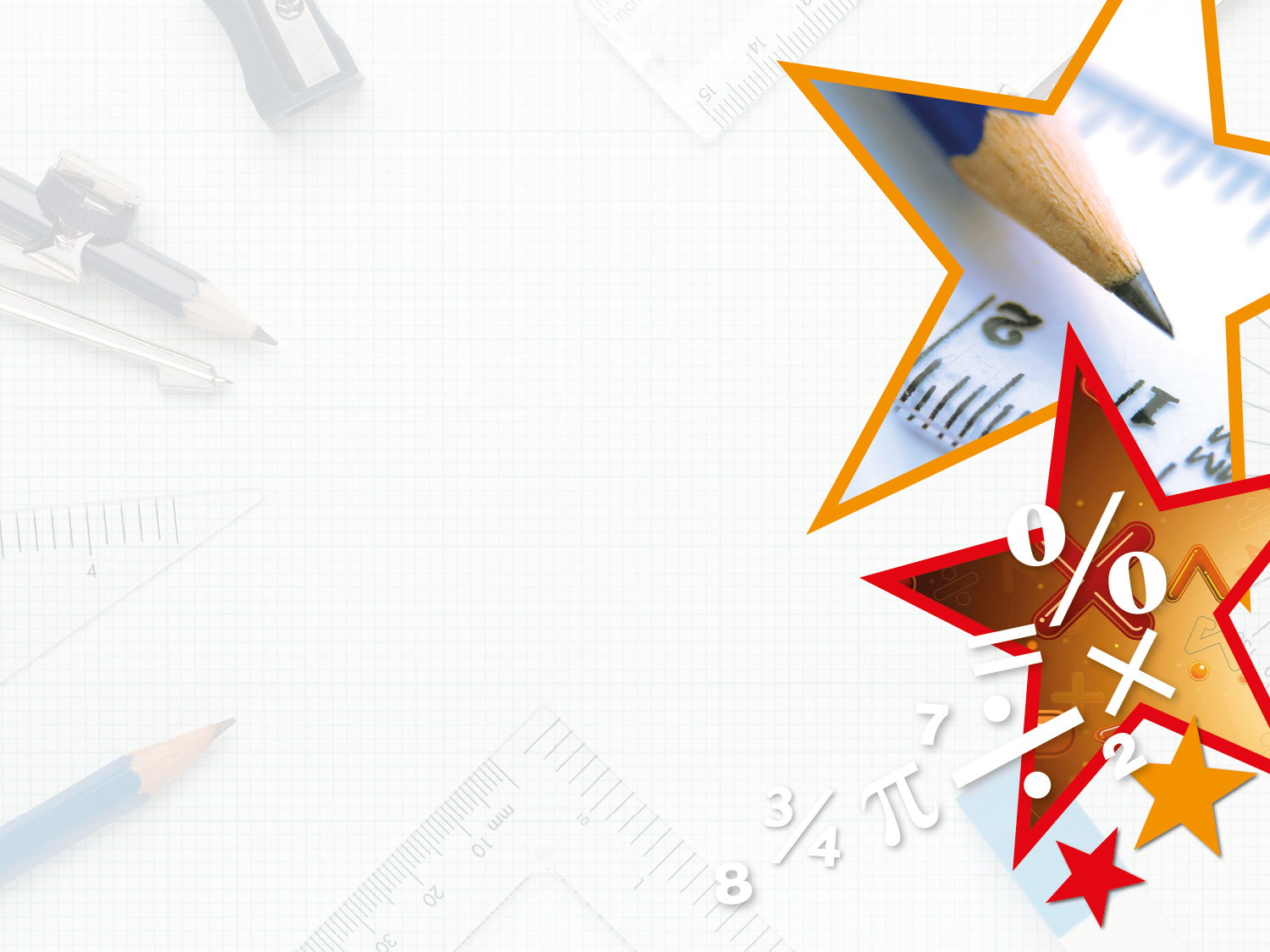 Reasoning 1

Are the following statements always true, sometimes true or never true?
 
March has fewer days than September  
Never true because March has 31 days and September has 30 days.
 
B. A year has 366 days  
Sometimes true because a leap year has 366 days but a non-leap year has 365 days.  

C. January is the first month of the year 
Always true. 

D. 2020 will be a leap year 
Always true because leap years happen every four years, and the last one was 2016.
Y3
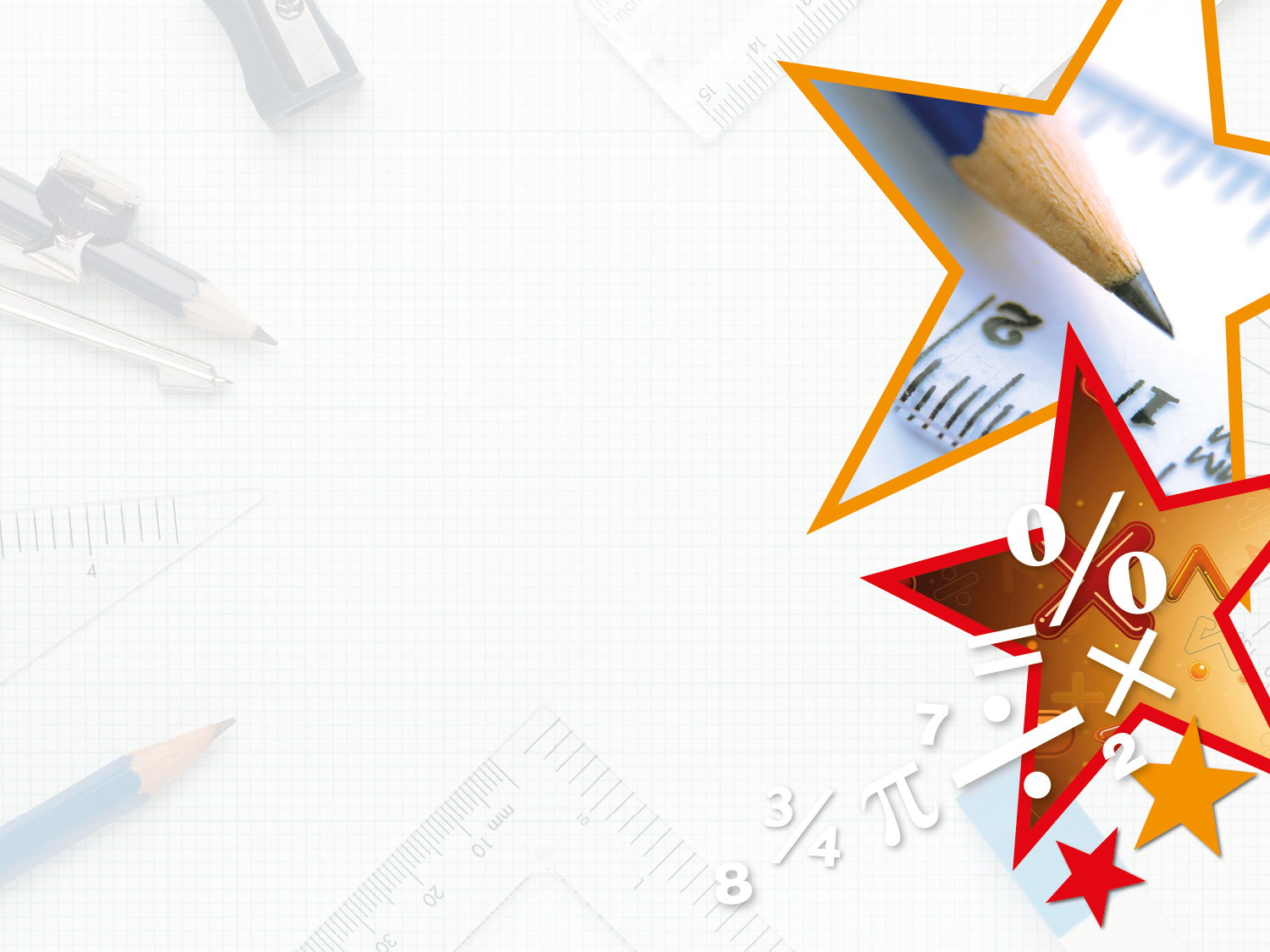 Reasoning 2

Which card is the odd out one? 
Explain your reasoning.
The month before September
June
The first month of the year
Y3
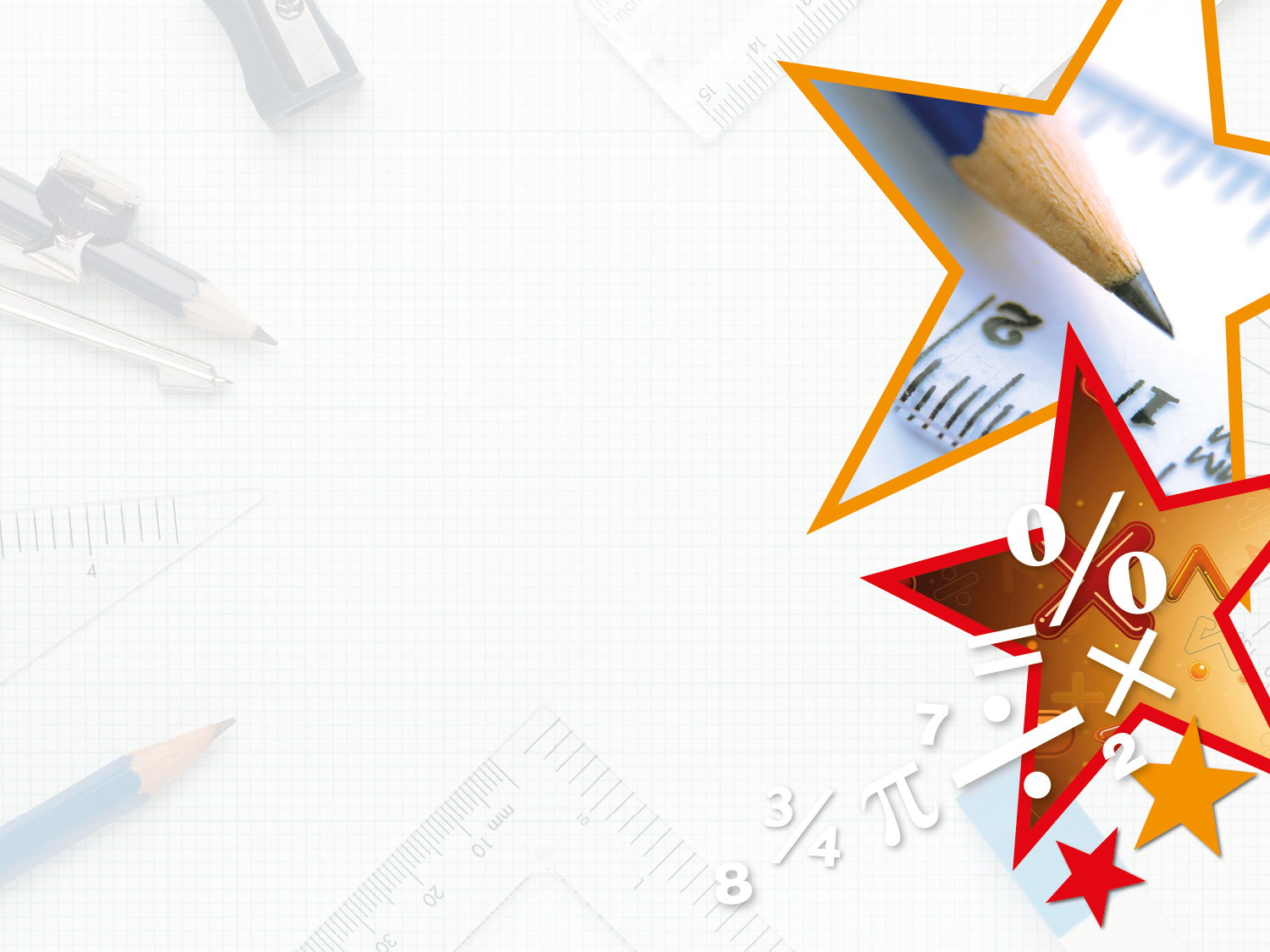 Reasoning 2

Which card is the odd out one? 
Explain your reasoning.









June is the odd one out because…
The month before September
June
The first month of the year
Y3
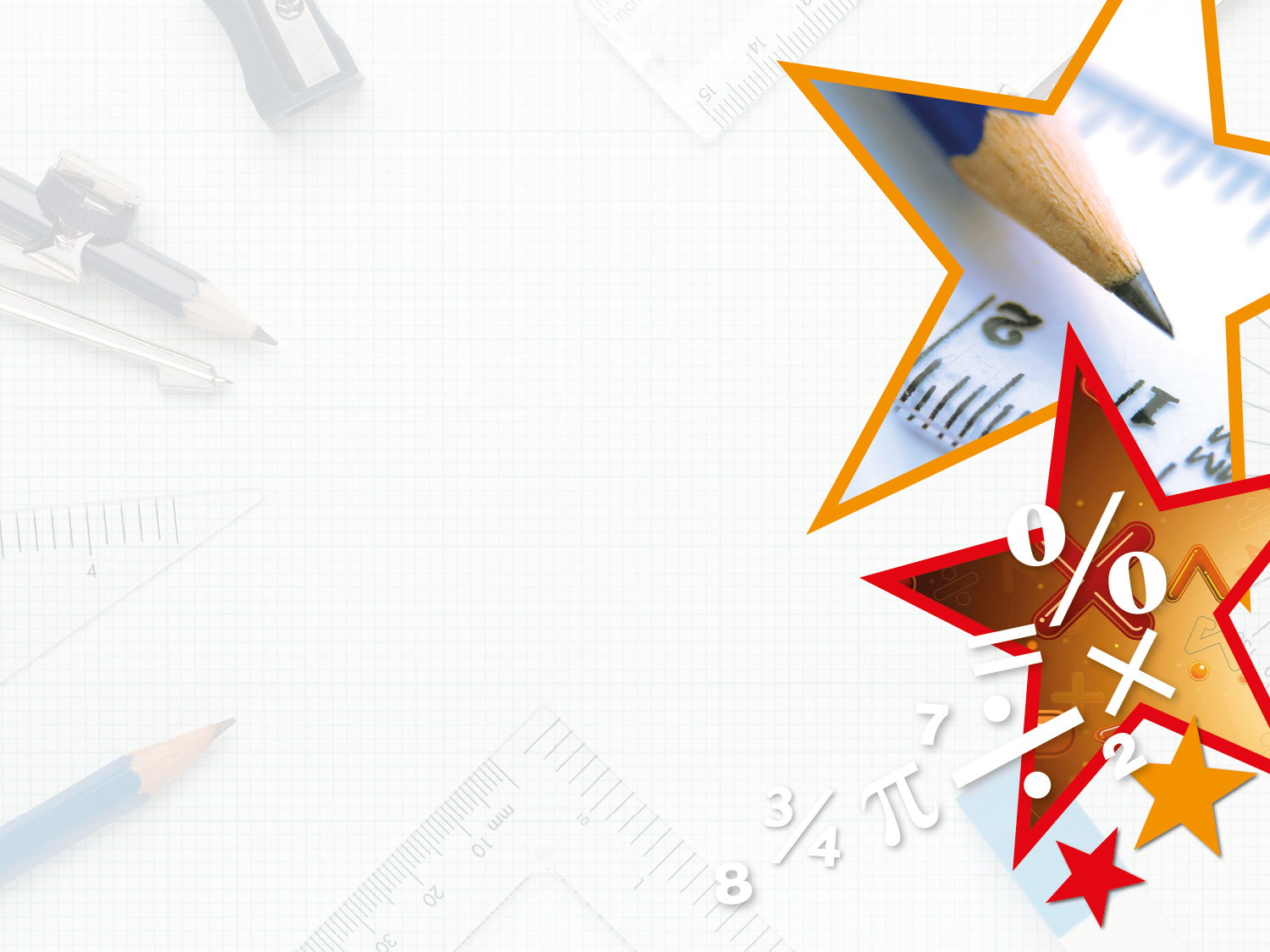 Reasoning 2

Which card is the odd out one? 
Explain your reasoning.









June is the odd one out because June has 30 days whereas August (the month before September) and January (the first month of the year) both have 31 days.
The month before September
June
The first month of the year
Y3
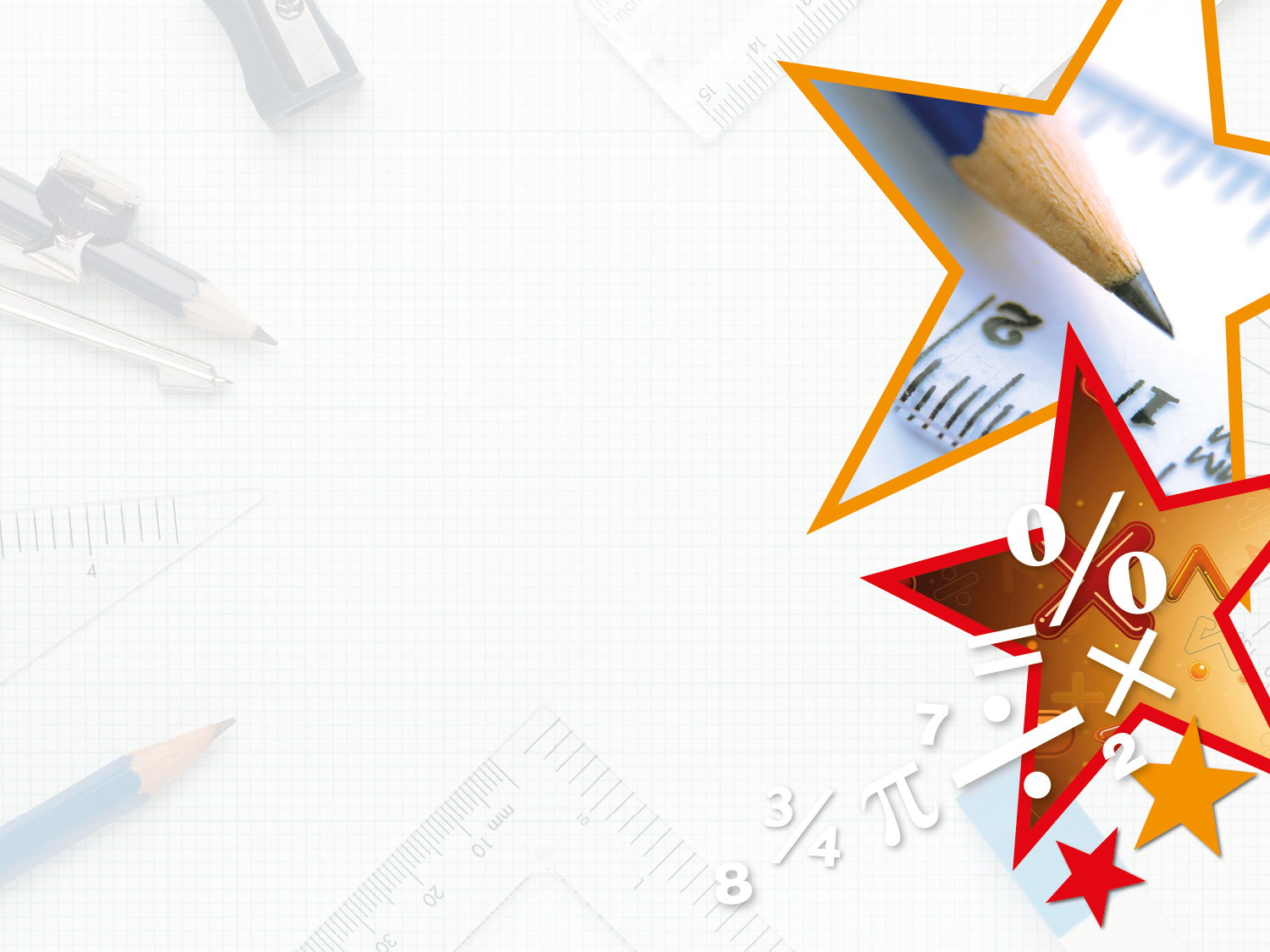 Problem Solving 1

Complete the table about the siblings’ dates of birth using the information below. 









Jaxon’s birthday is two days after Christmas.
Harvey’s birthday is in August. 
Harvey’s birthday is on the same day of the month as Jaxon’s. 
Delilah’s birthday is in the month before Harvey’s.
Y3
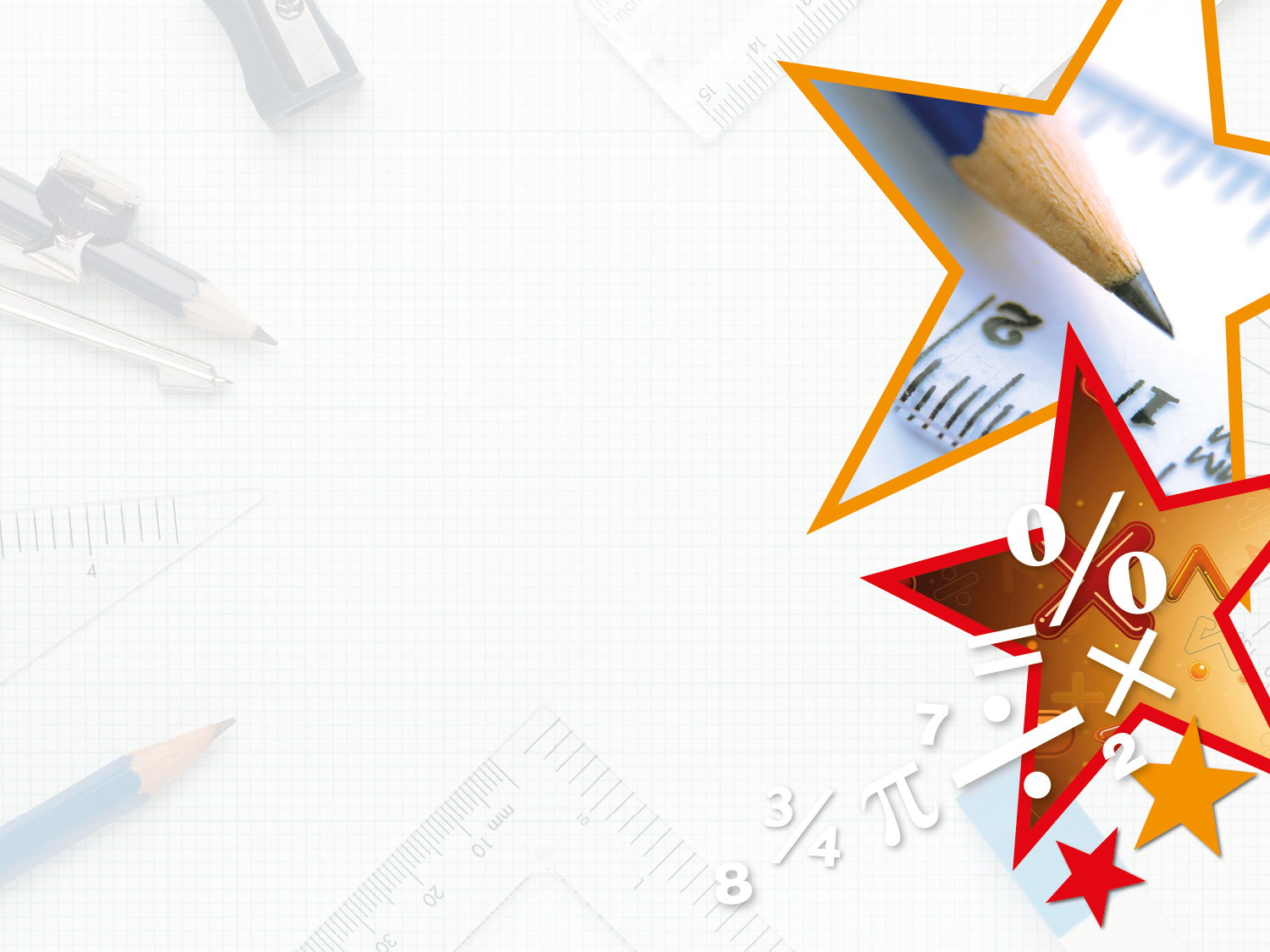 Problem Solving 1

Complete the table about the siblings’ dates of birth using the information below. 









Jaxon’s birthday is two days after Christmas.
Harvey’s birthday is in August. 
Harvey’s birthday is on the same day of the month as Jaxon’s. 
Delilah’s birthday is in the month before Harvey’s.
Y3
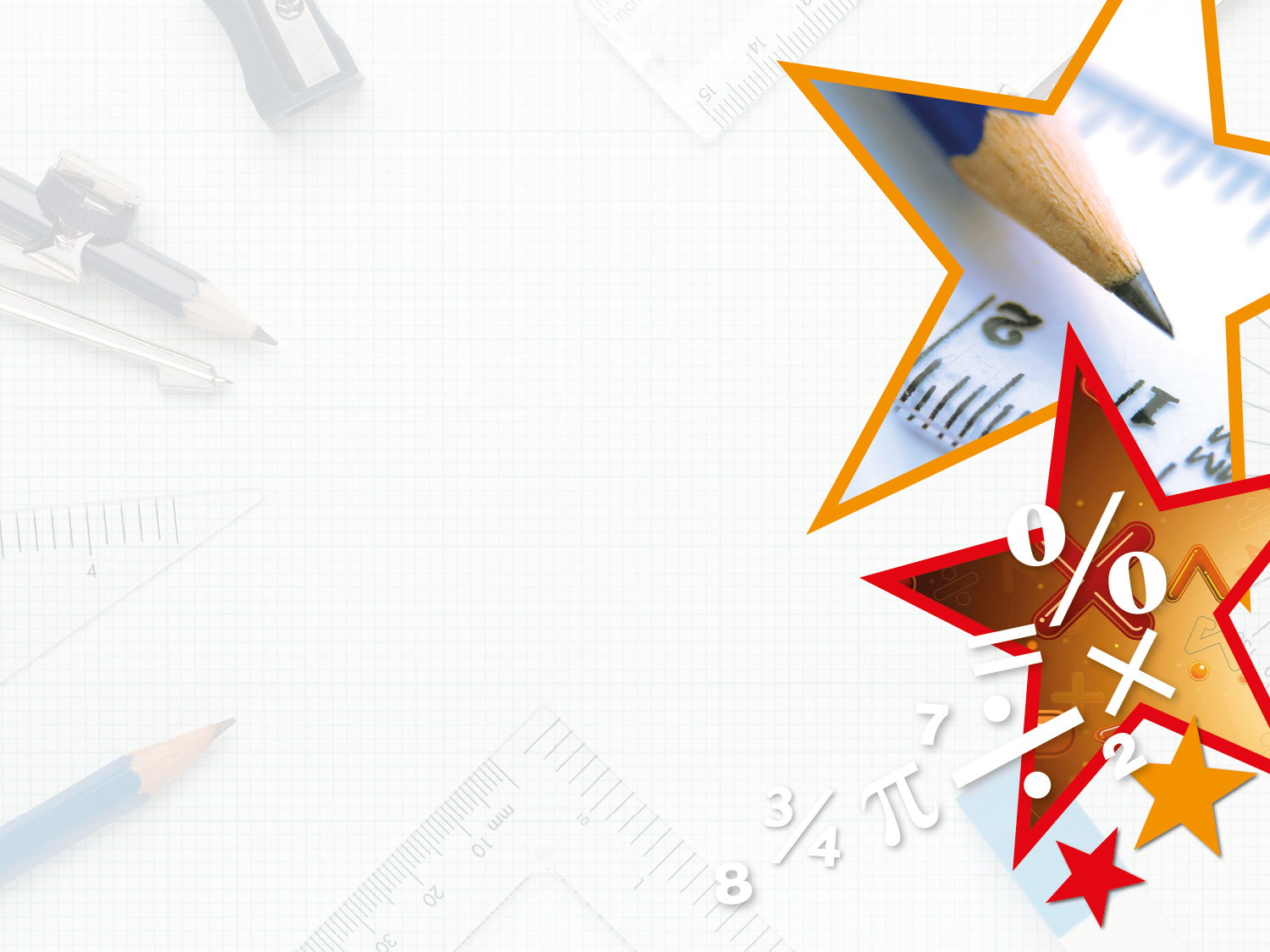 Year 3/4 – Summer Block 3 – Measurement and Time
Thursday 21st May 2020
Step 2
Year 3: To know the number of seconds in a minute and the number of days in each month, year and leap year
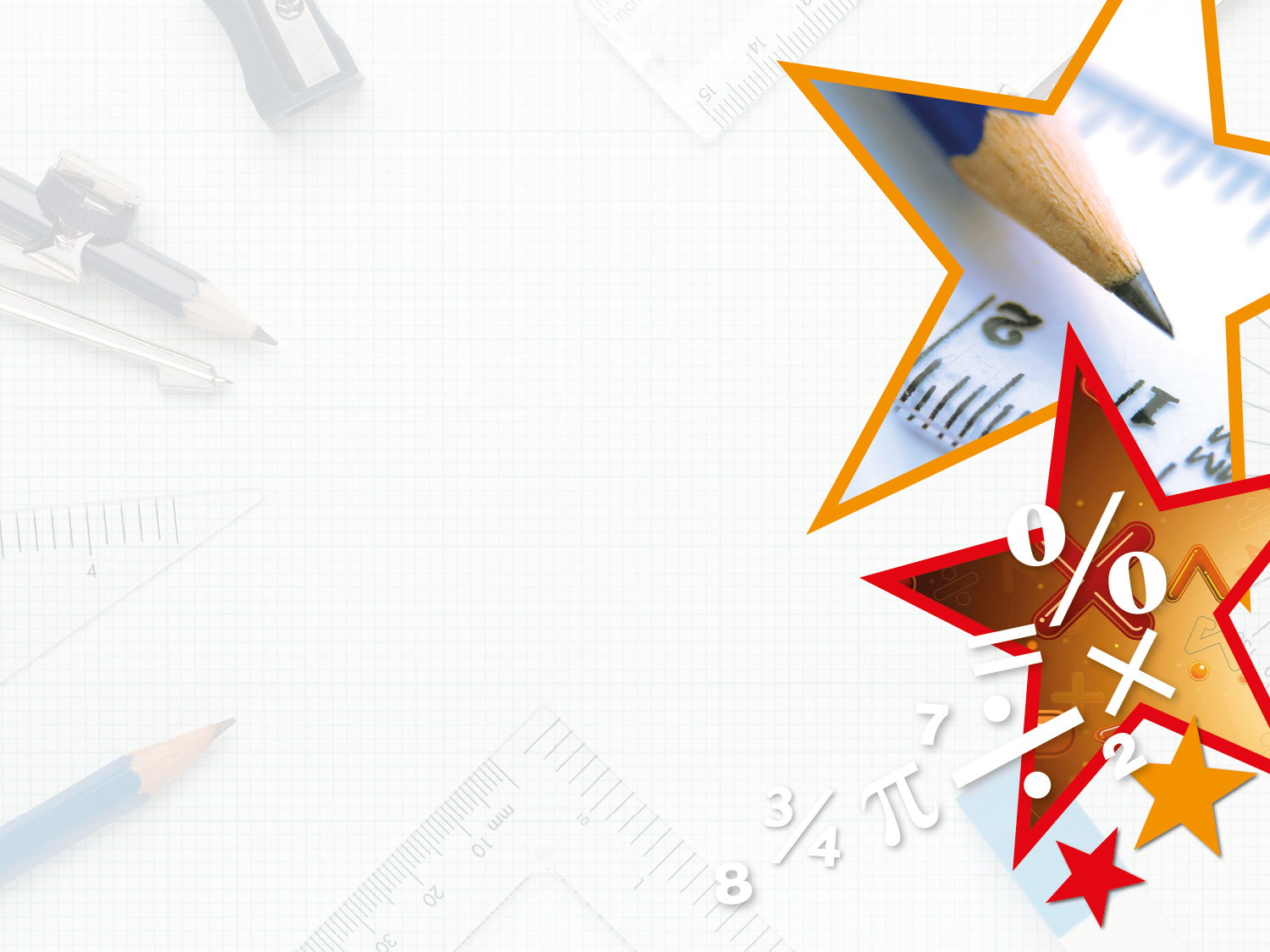 Introduction

Sort the months.











There are ______ days in a year.
There are _____ days in a leap year.
There are _____ months in a year.
May
January
February
April
July
March
June
August
September
October
November
December
Y3
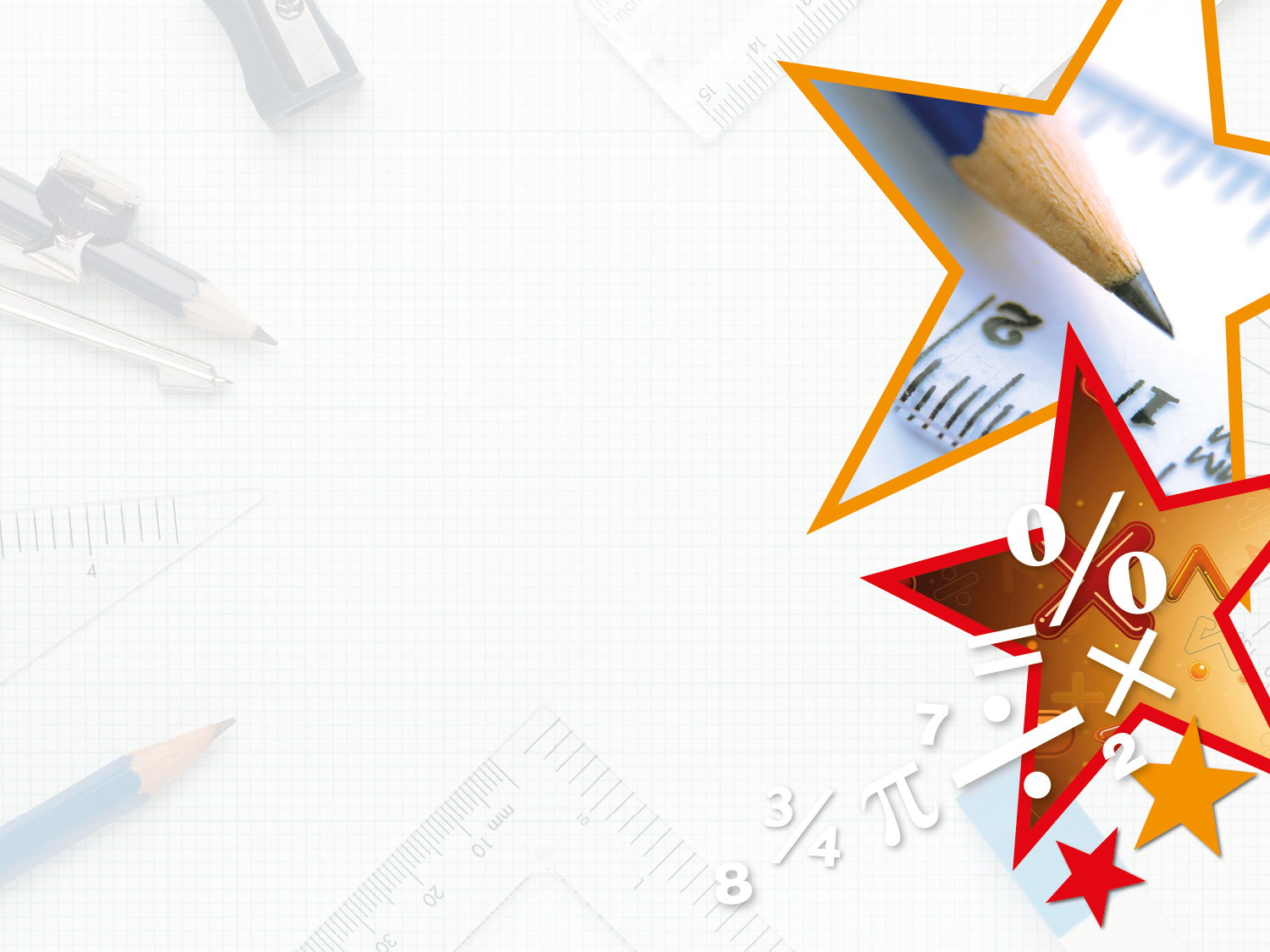 Introduction

Sort the months.











There are 365 days in a year.
There are 366 days in a leap year.
There are 12 months in a year.
Y3
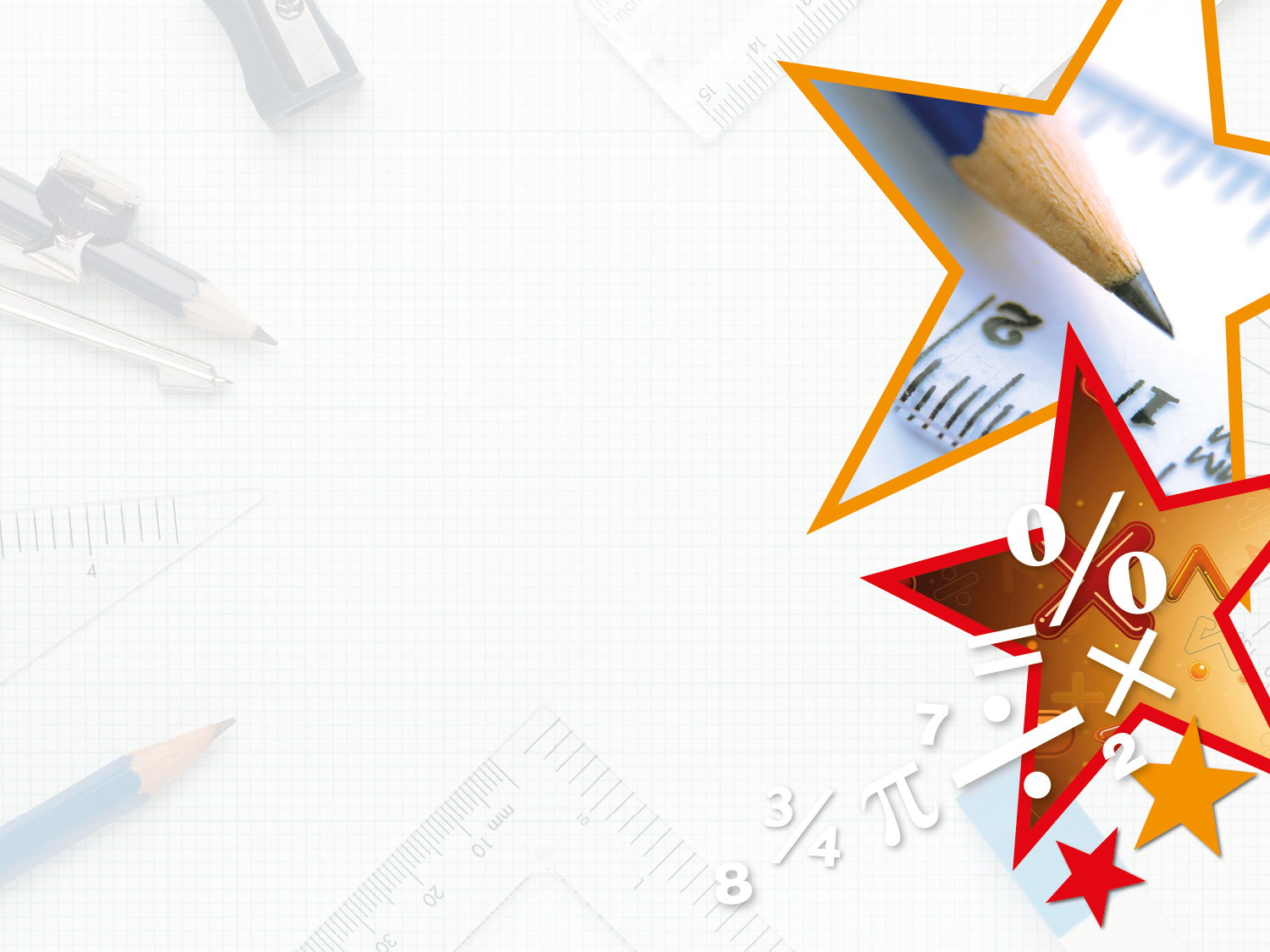 Varied Fluency 1

Match the statements to the correct number.
Y3
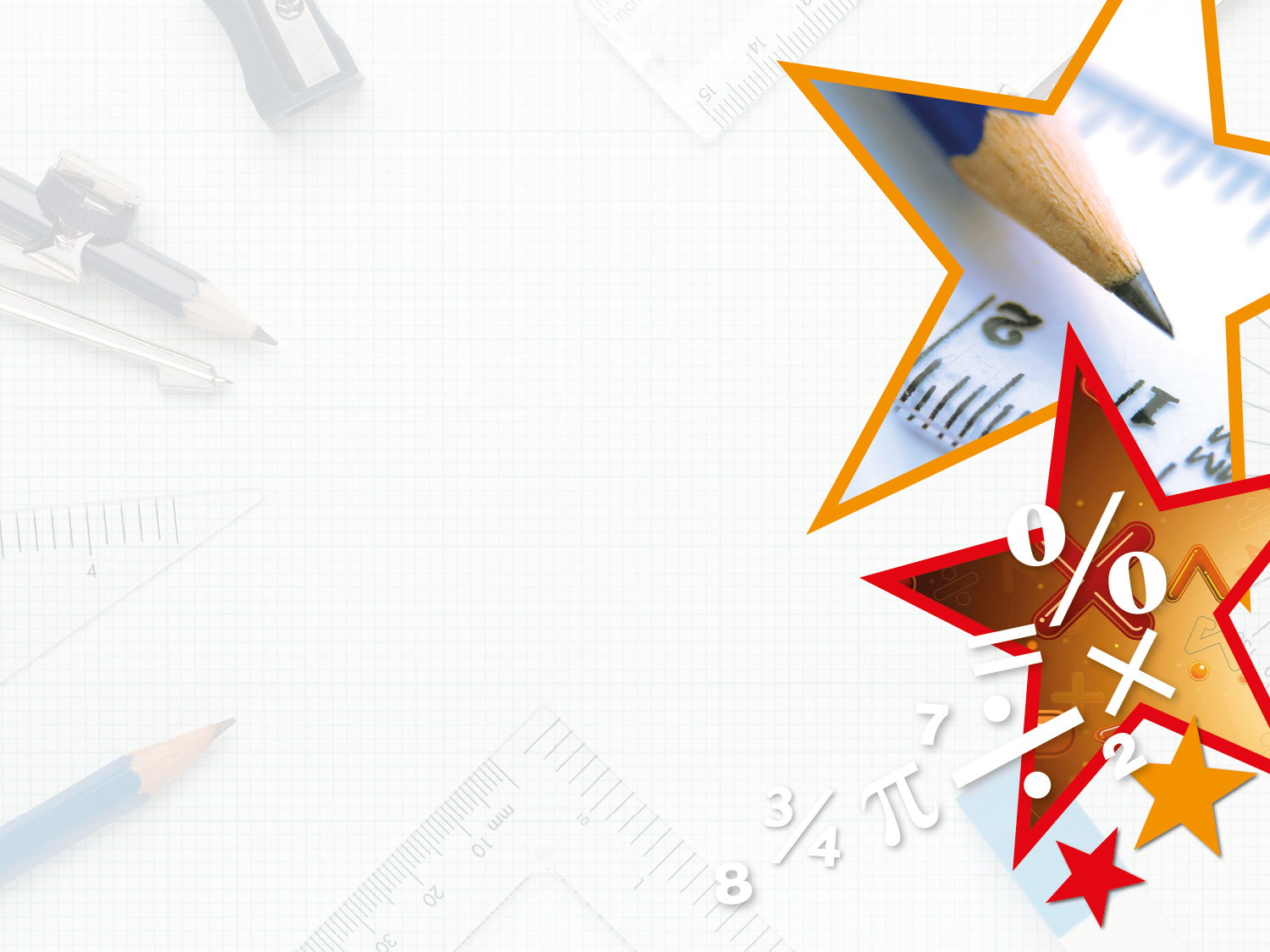 Varied Fluency 1

Match the statements to the correct number.
Y3
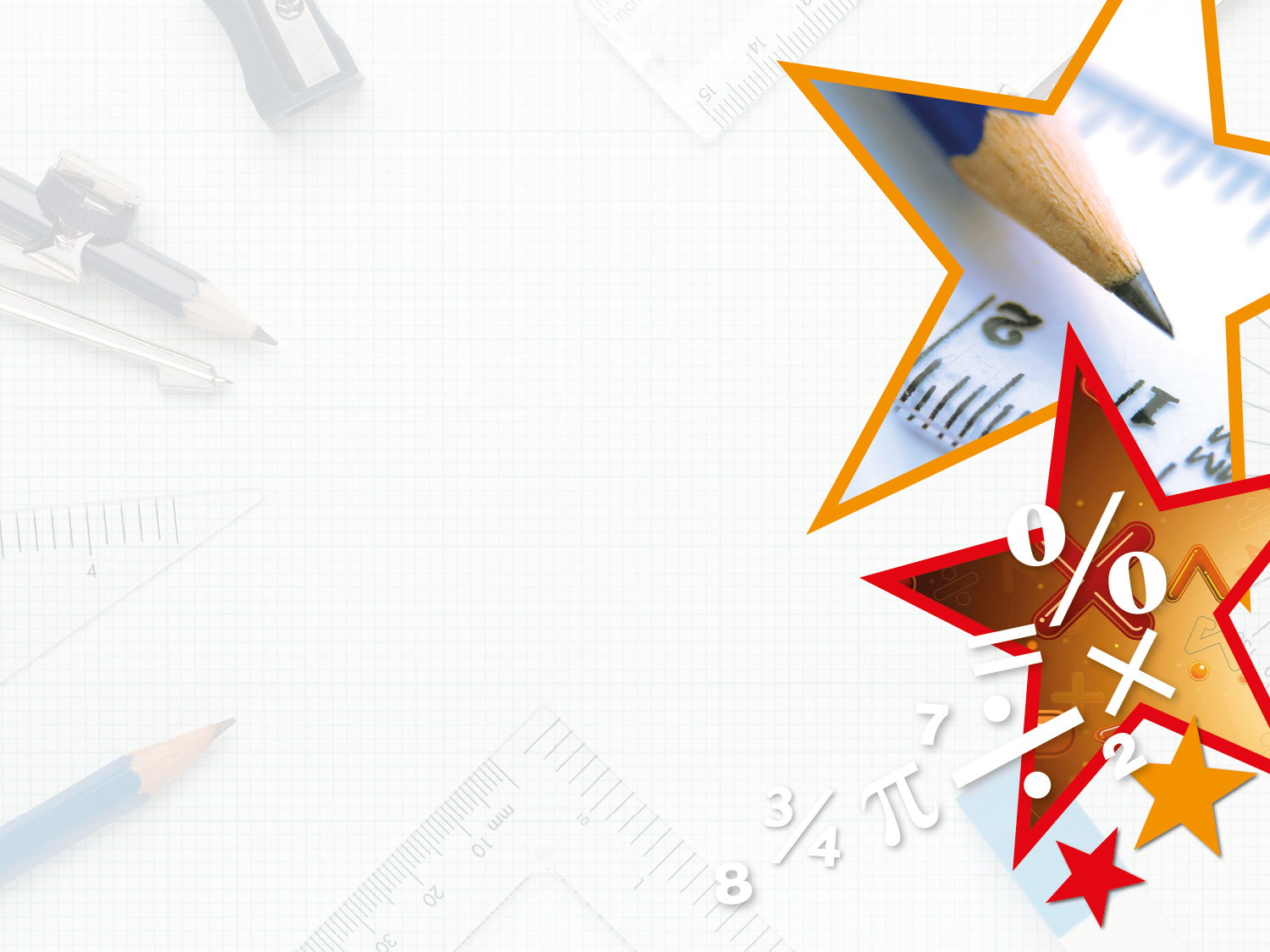 Varied Fluency 2

Put these events in the correct order from earliest to latest.
Y3
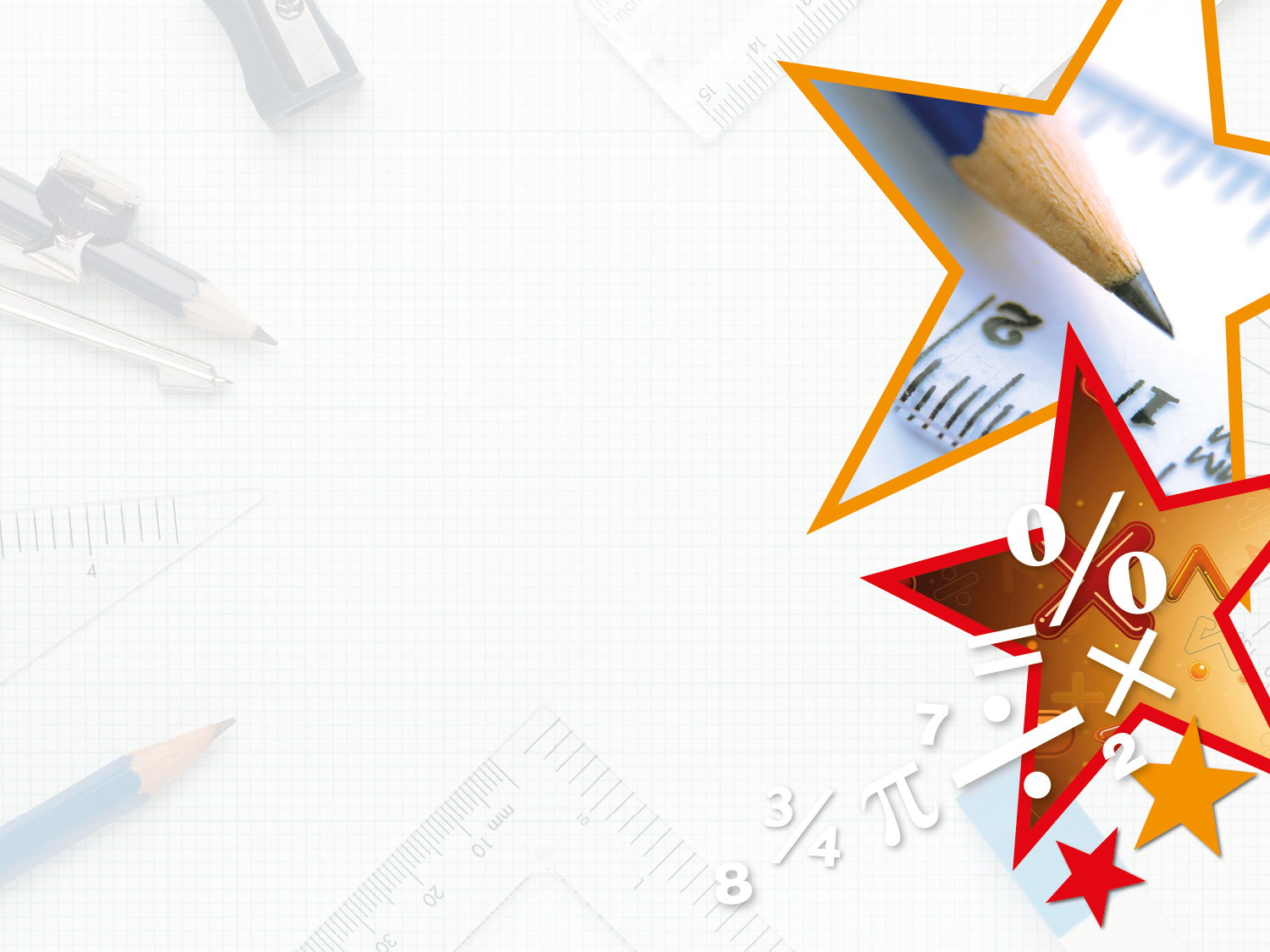 Varied Fluency 2

Put these events in the correct order from earliest to latest.









morning registration
noon
afternoon playtime
home time
Y3
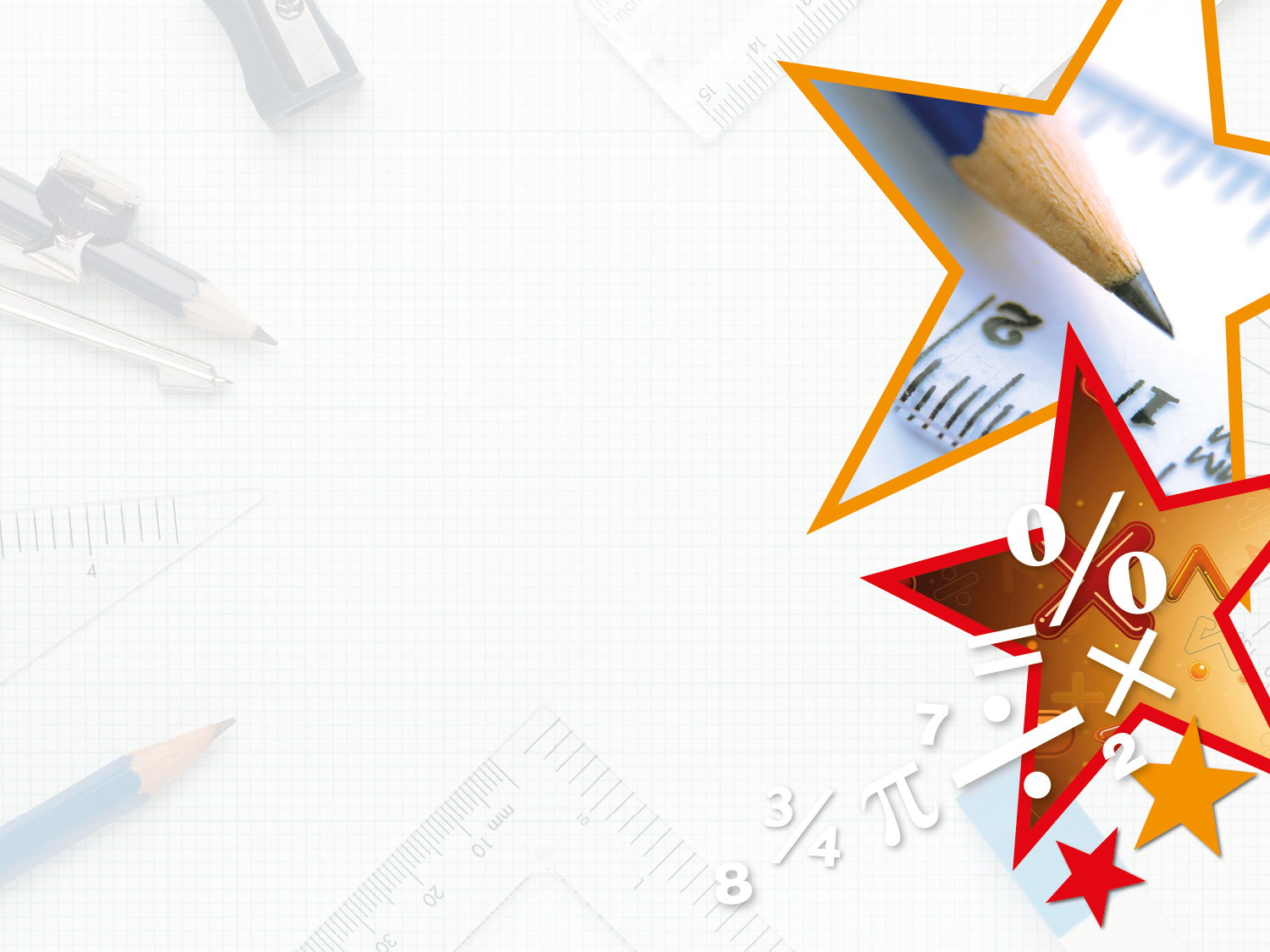 Varied Fluency 3

Fill in the blanks:


There are _________ days in five weeks.


There are 12 ___________ in half a day.
Y3
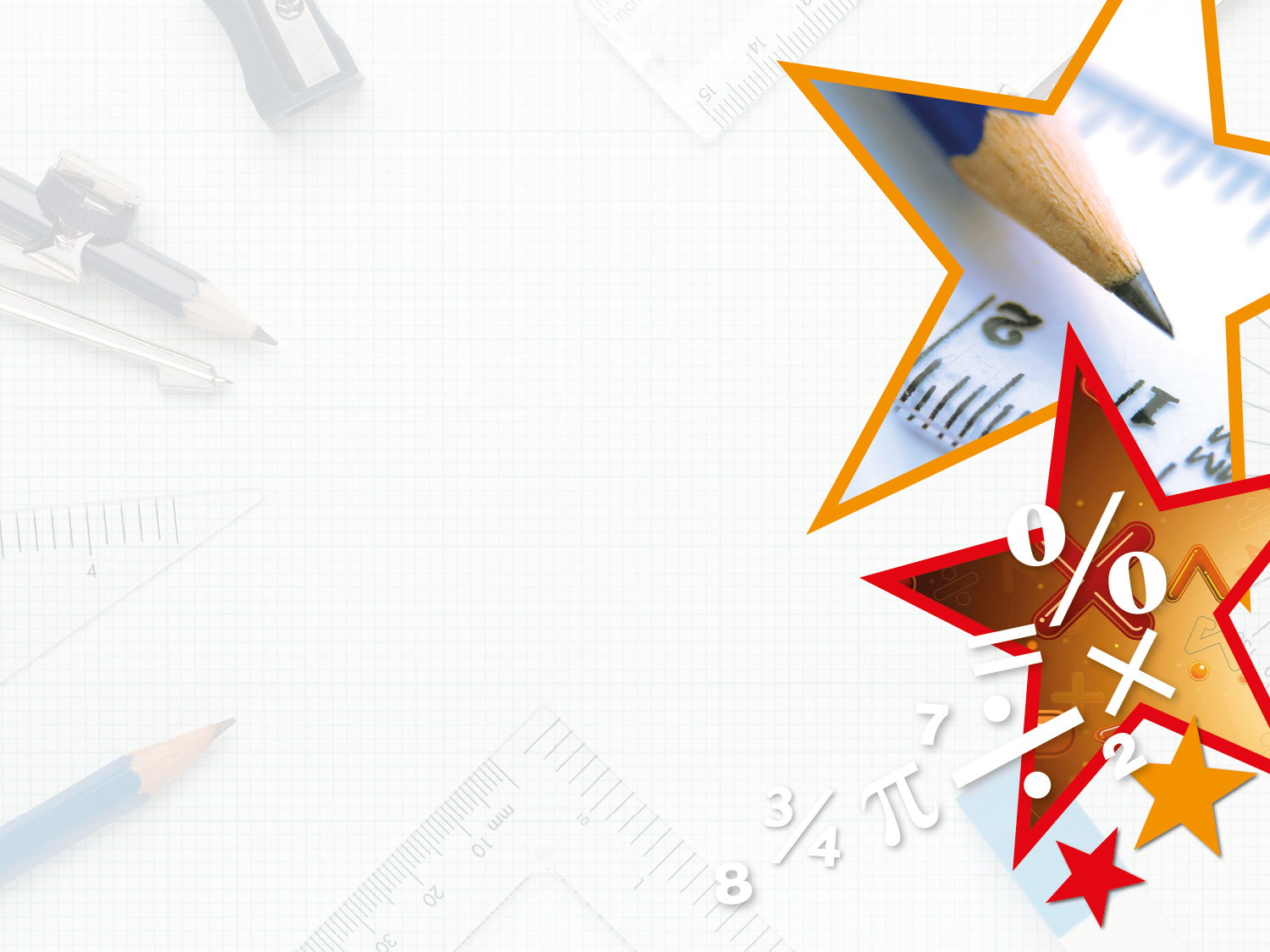 Varied Fluency 3

Fill in the blanks:


There are _________ days in five weeks.


There are 12 ___________ in half a day.
35
hours
Y3
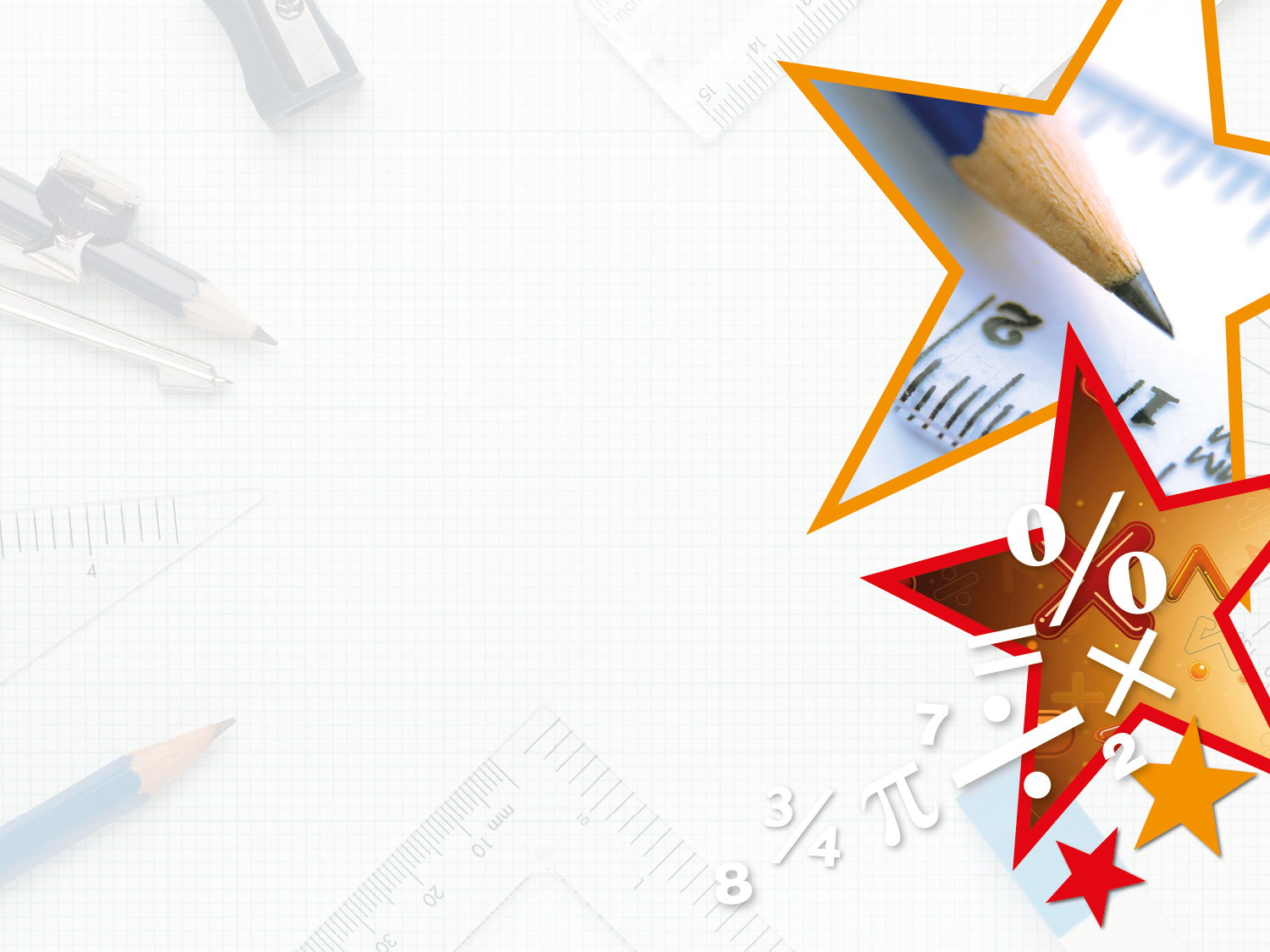 Varied Fluency 4

True or false?


Lunch is served around midday.
Y3
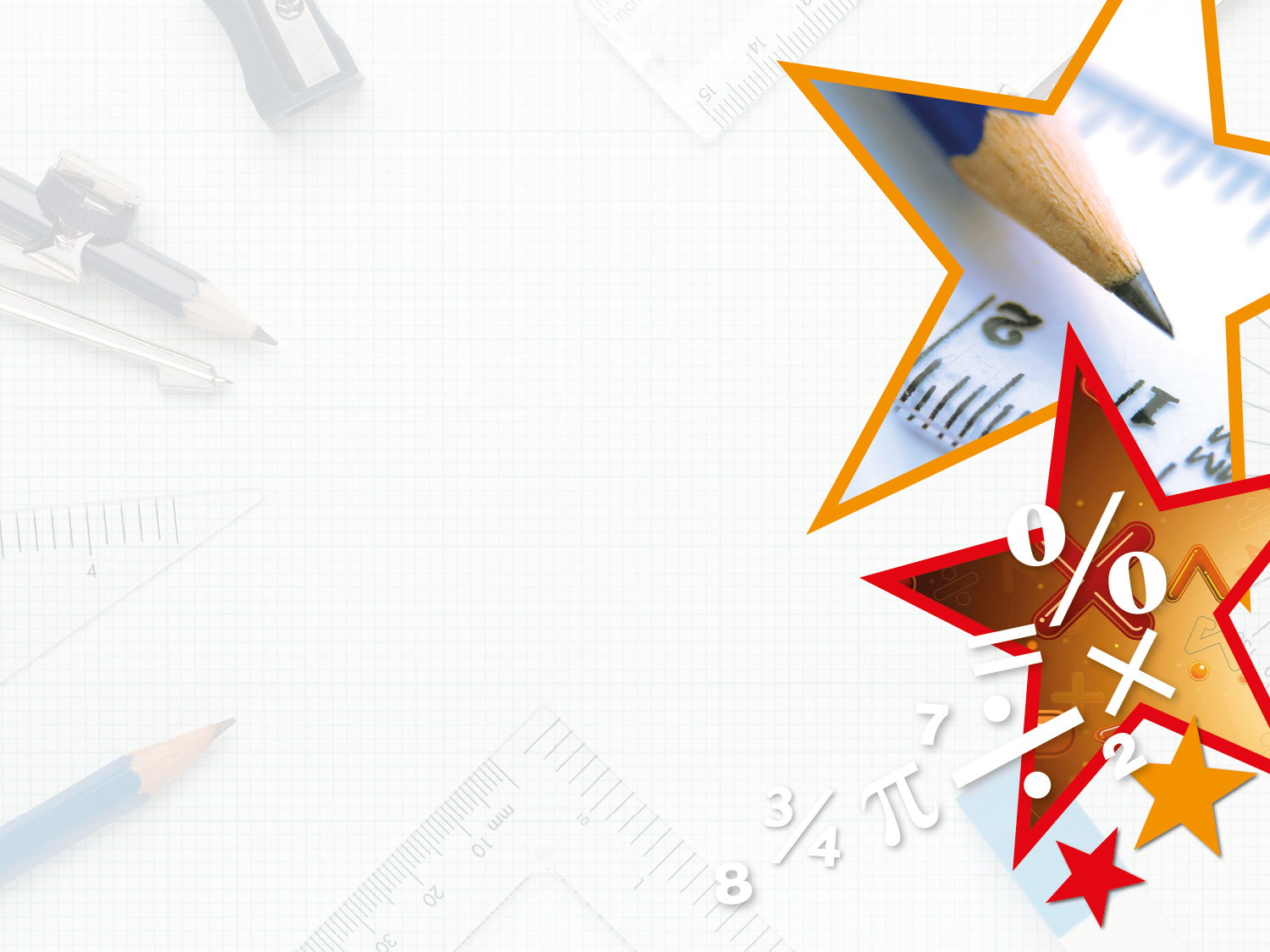 Varied Fluency 4

True or false?


Lunch is served around midday.

True because...
Y3
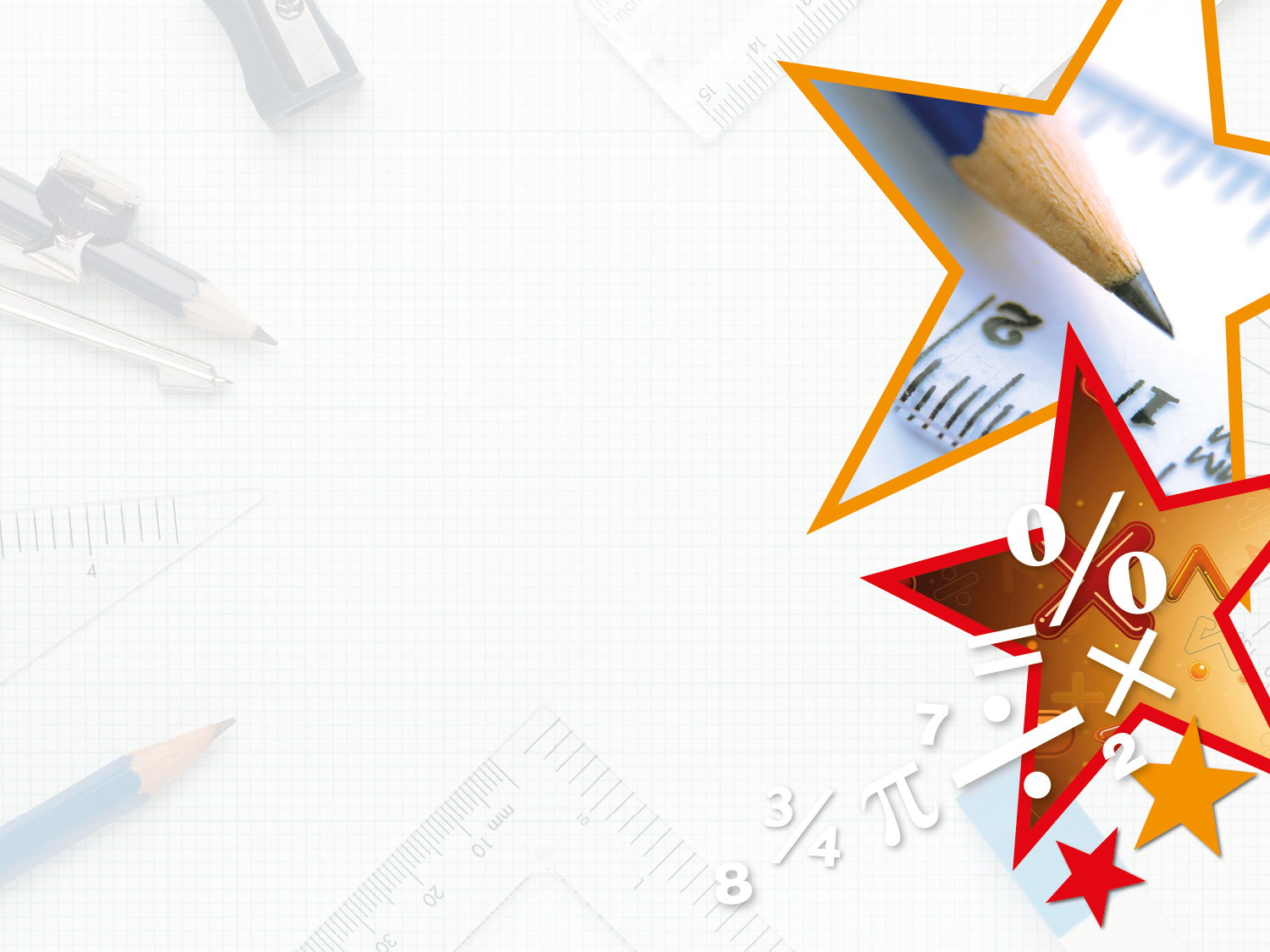 Varied Fluency 4

True or false?


Lunch is served around midday.

True because lunch is served in the ‘middle’ of the day – usually about 12 o’clock.
Y3
Friday 22nd May 2020
Year 3: To know the number of seconds in a minute and the number of days in each month, year and leap year using reasoning.
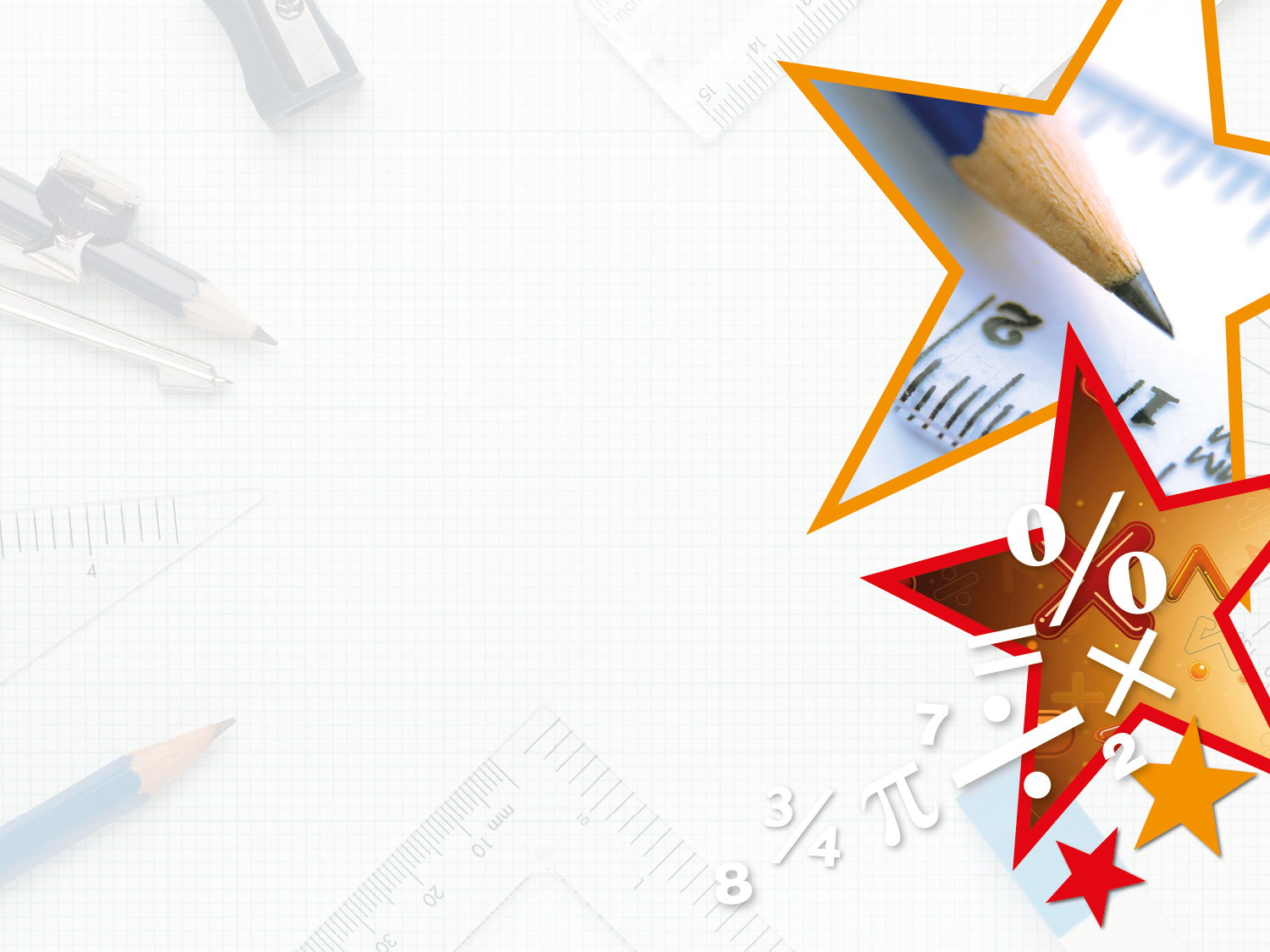 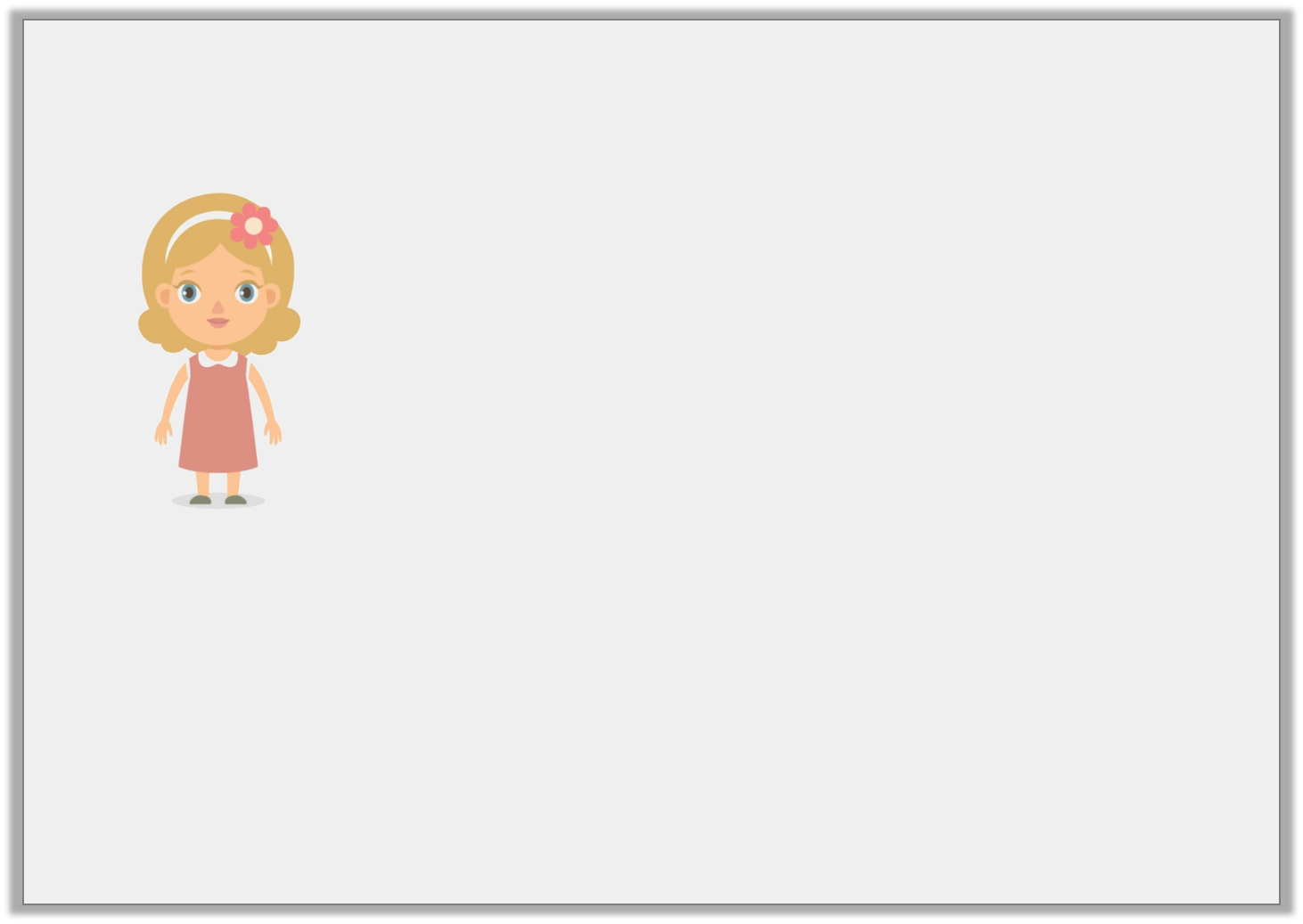 Reasoning 1

Ellie says:






Is that possible? Explain how you know.
Lunchtime is at 12 o’clock. So, whenever a clock shows 12 o’clock it has to be lunchtime.
Y3
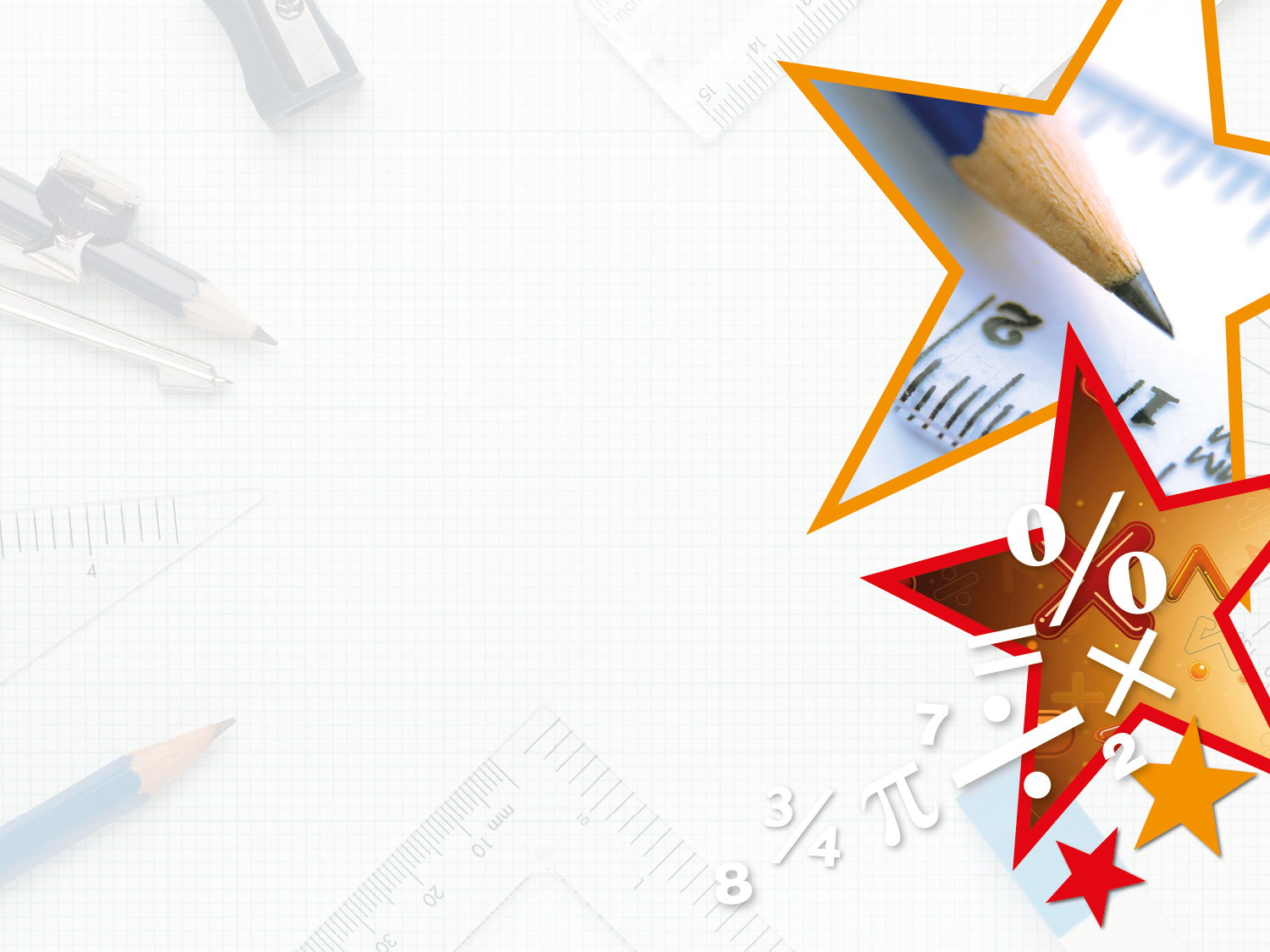 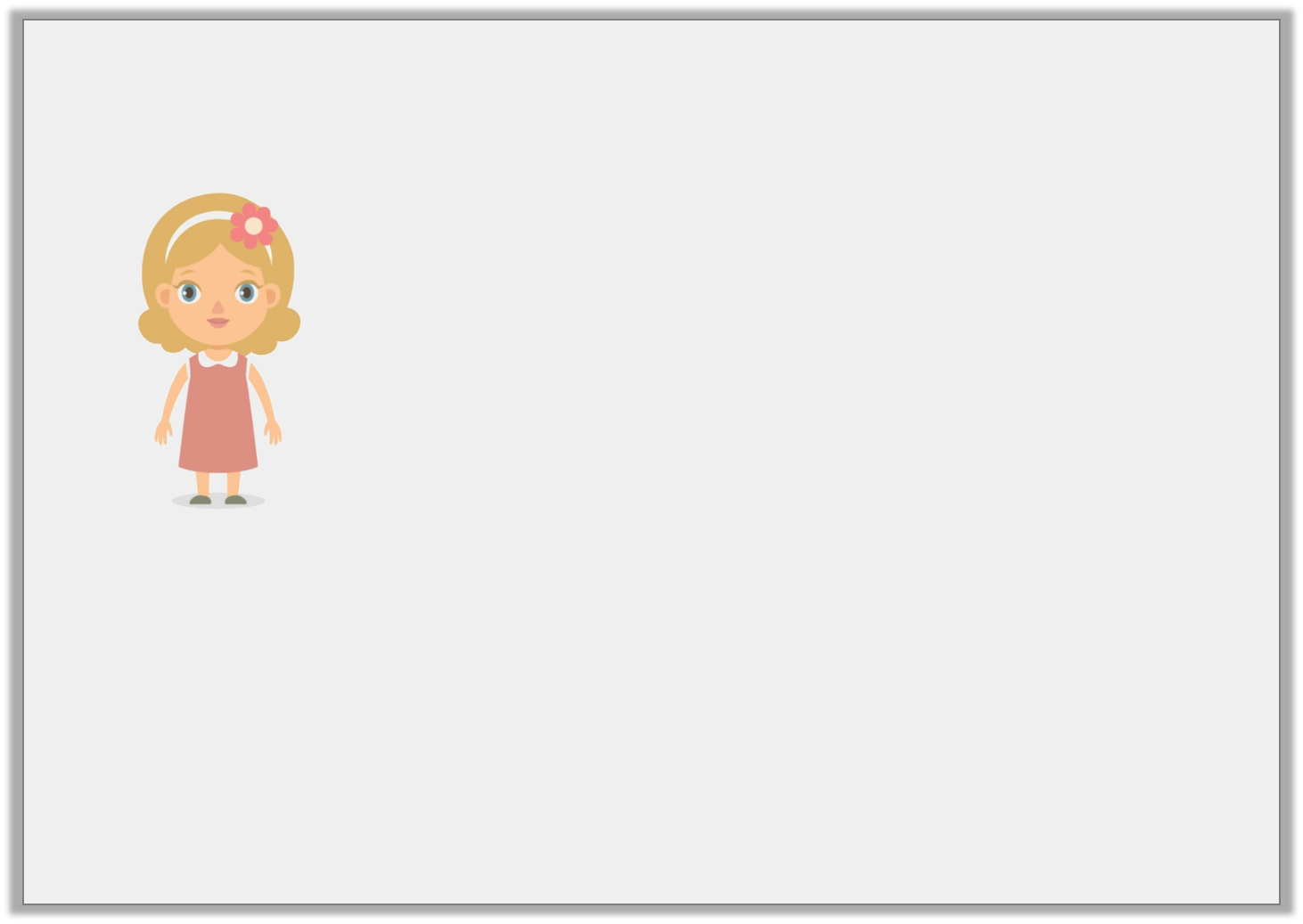 Reasoning 1

Ellie says:






Is that possible? Explain how you know.
Ellie is incorrect because …
Lunchtime is at 12 o’clock. So, whenever a clock shows 12 o’clock it has to be lunchtime.
Y3
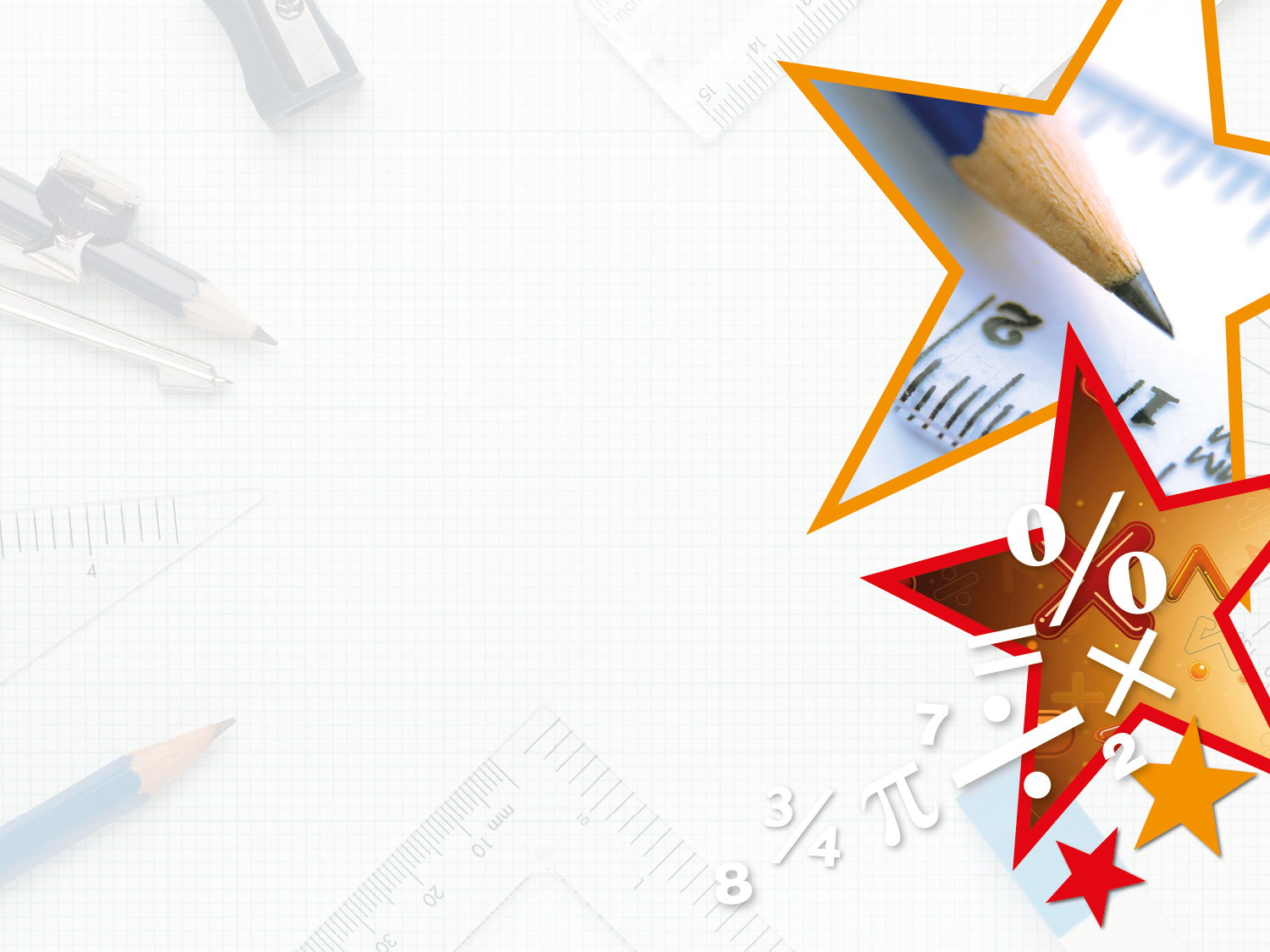 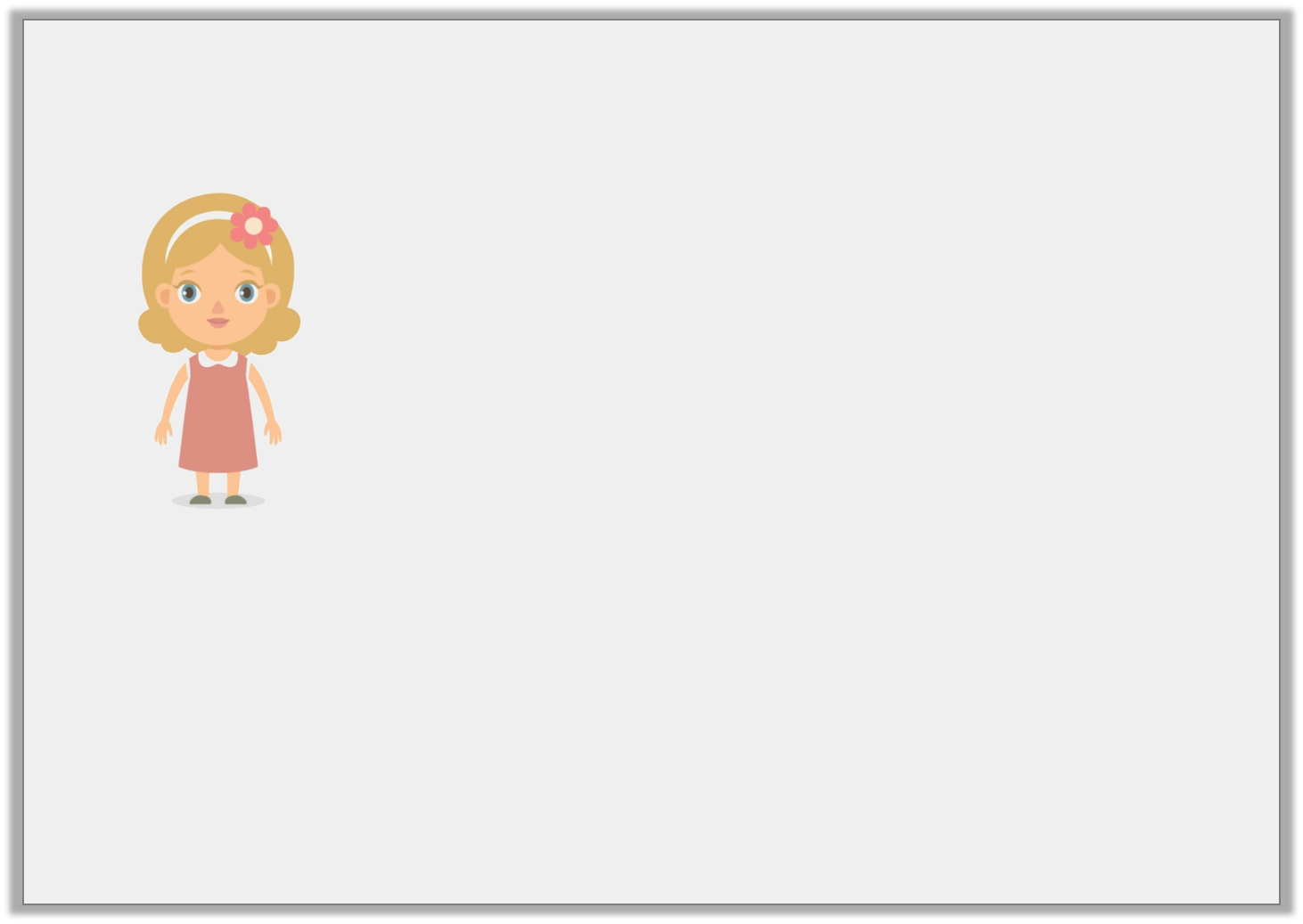 Reasoning 1

Ellie says:






Is that possible? Explain how you know.
Ellie is incorrect because a clock can say 12 o’clock in the middle of the night and in the middle of the day. Only one of those is lunchtime.
Lunchtime is at 12 o’clock. So, whenever a clock shows 12 o’clock it has to be lunchtime.
Y3
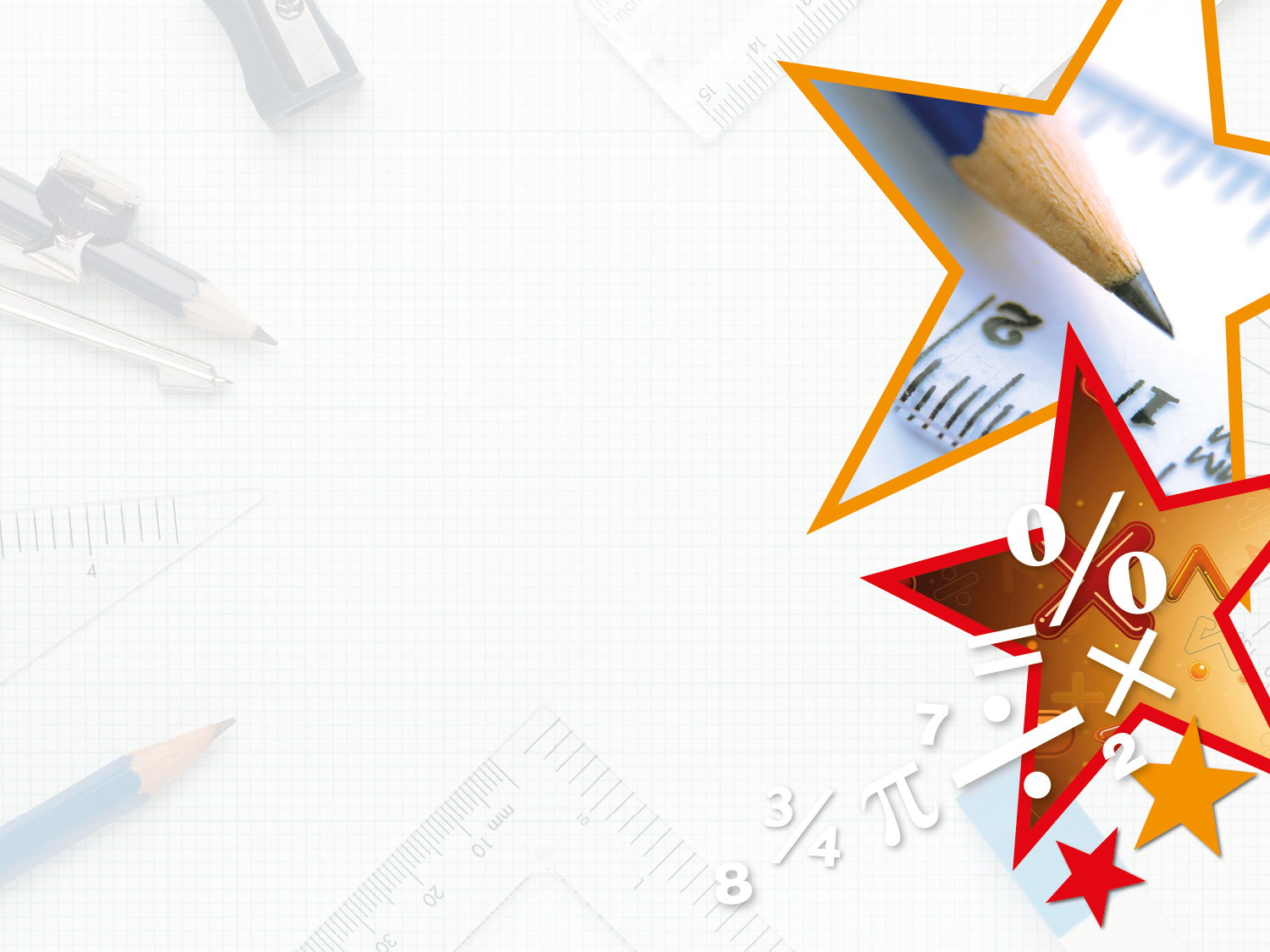 Reasoning 2

True or false?

“Today the sunset was at 8 o’clock. That means every day must finish at 8 o’clock.”

Explain how you know.
Y3
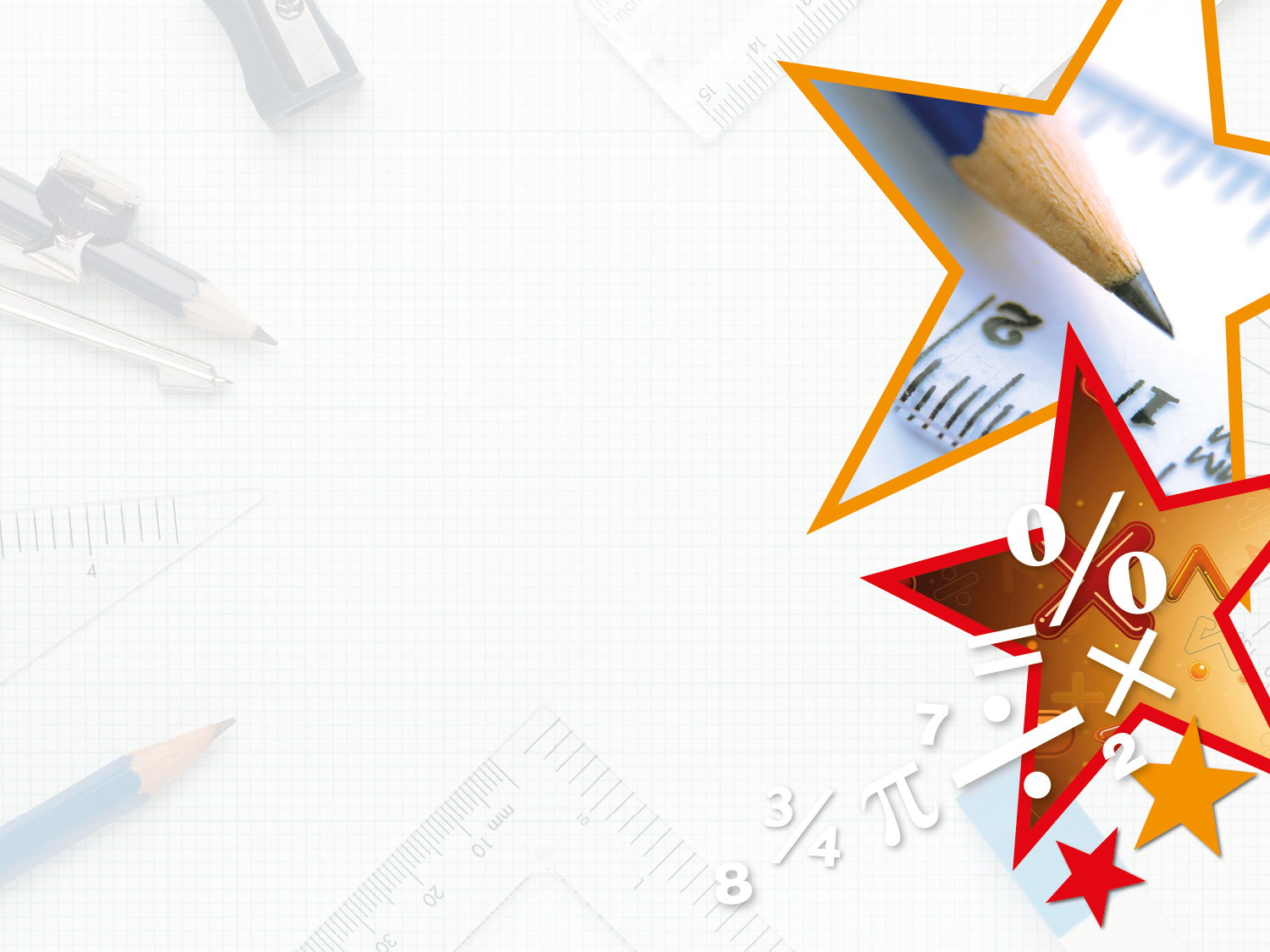 Reasoning 2

True or false?

“Today the sunset was at 8 o’clock. That means every day must finish at 8 o’clock.”

Explain how you know.

False because…
Y3
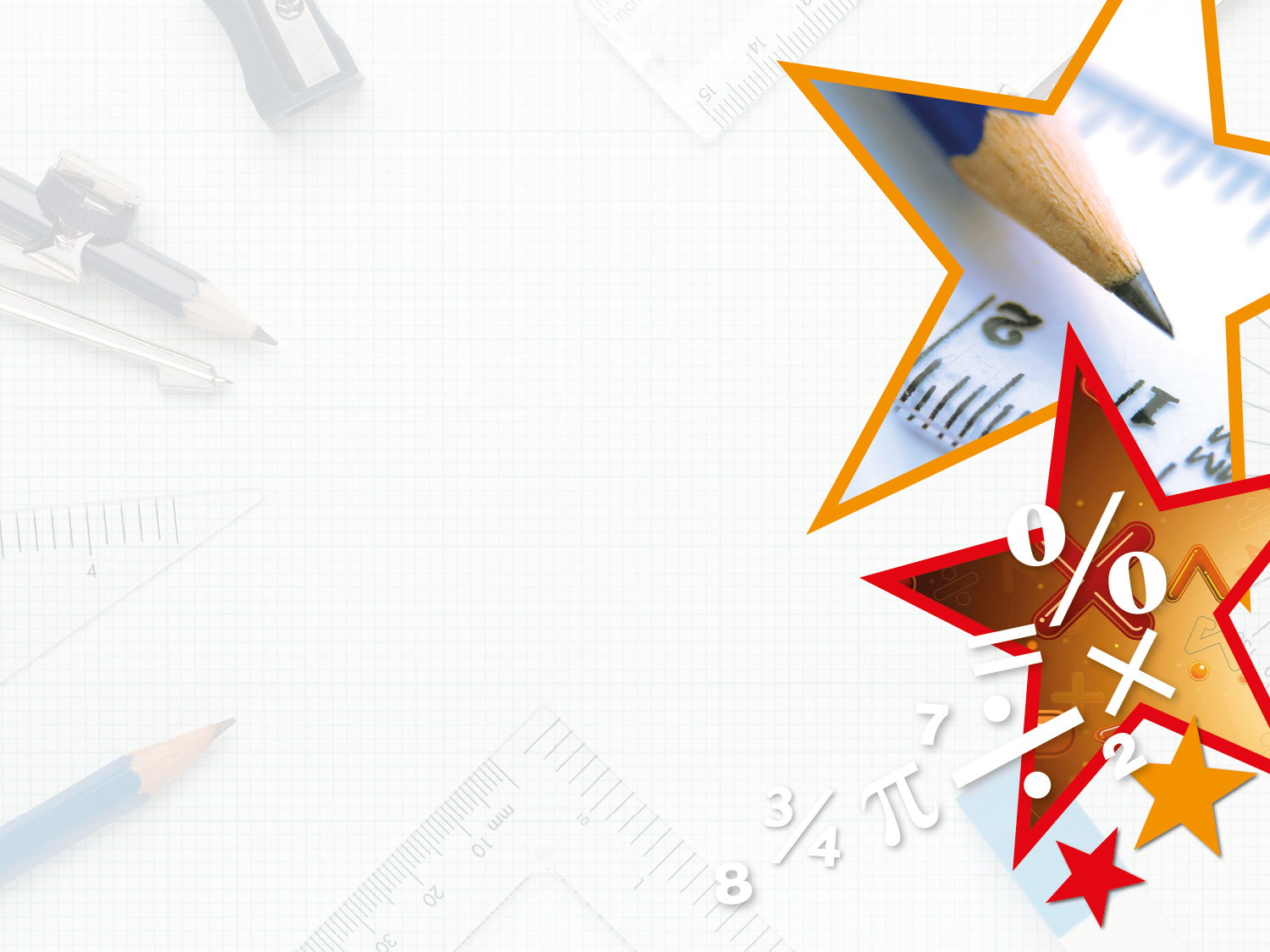 Reasoning 2

True or false?

“Today the sunset was at 8 o’clock. That means every day must finish at 8 o’clock.”

Explain how you know.

False because the sun sets at different times (depending on the season) and this doesn’t always mean the day has ended.
Y3
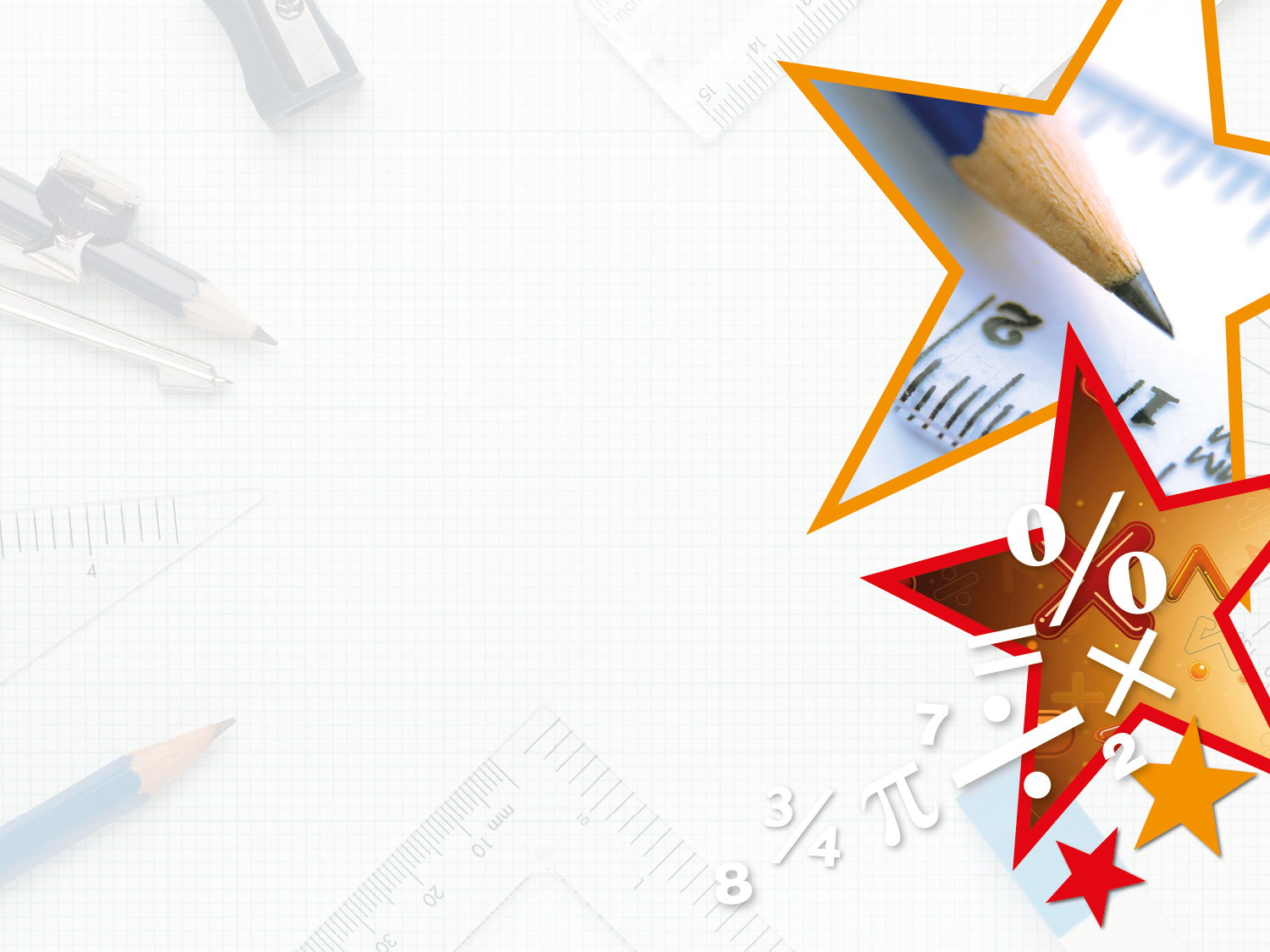 Problem Solving 1

How many days in this month are not weekend days?
Y3
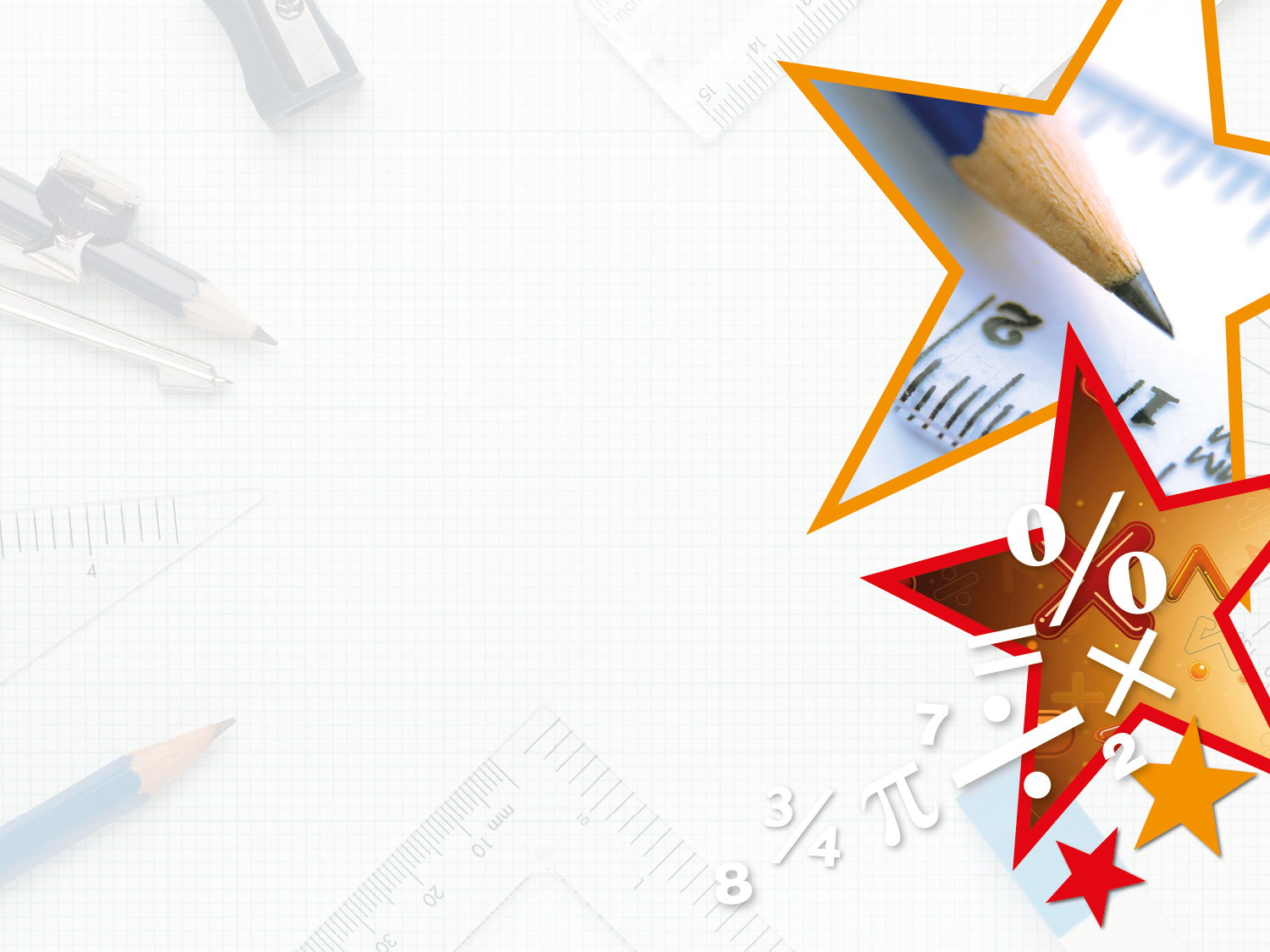 Problem Solving 1

How many days in this month are not weekend days?










20 days are not weekend days
Y3